“Big Idea” Question
Intro
Review Concepts
Check-In Questions
Teacher Demo
Vocabulary
Student-Friendly Definition
Examples & Non-Examples
Morphological Word Parts
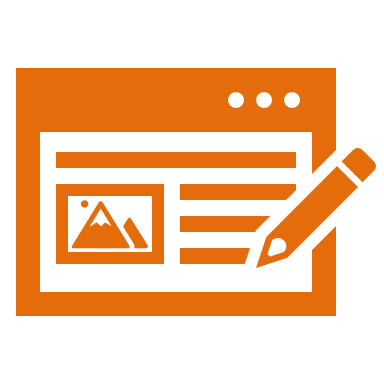 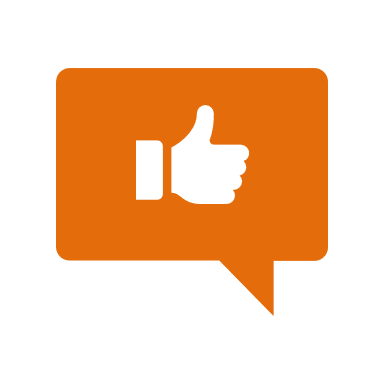 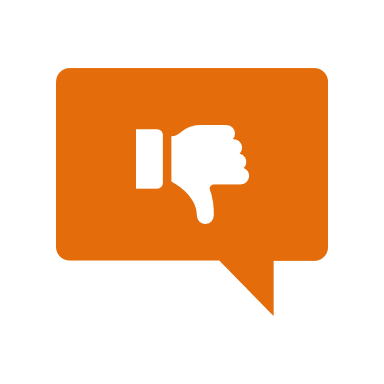 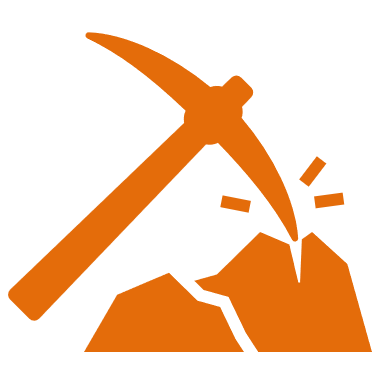 Simulation/Activity
[Speaker Notes: OK everyone, get ready for our next lesson.  Just as a reminder, these are the different components that our lesson may include, and you’ll see these icons in the top left corner of each slide so that you can follow along more easily!]
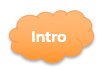 Radiant Energy
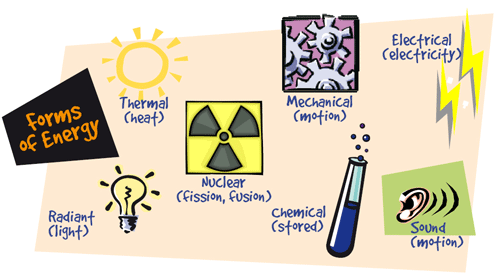 [Speaker Notes: Today, we will discuss radiant energy.]
Big Question: How can radiant energy be converted into other forms of energy?
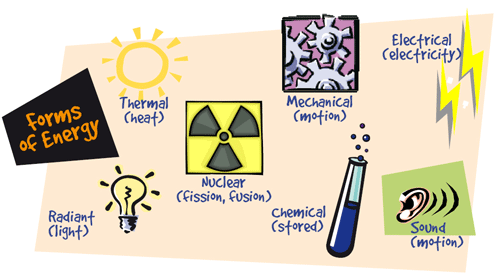 [Speaker Notes: Our “big question” is: How can radiant energy be converted into other forms of energy?
[Pause and illicit predictions from students.]

I love all these thoughtful scientific hypotheses!  Be sure to keep this question and your predictions in mind as we move through these next few lessons, and we’ll continue to revisit it.]
Demonstration
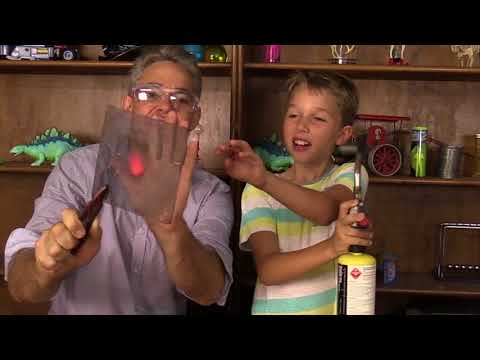 Transfer of heat by radiant energy leads to many interesting effects.
[Speaker Notes: Transfer of heat by radiant energy leads to many interesting effects. 

Feedback: Engage students in questioning throughout the demonstration to get students to think critically about the content.]
[Speaker Notes: Before we move on to our new vocabulary term, let’s review some other words & concepts that you already learned and make sure you are firm in your understanding. 

Feedback: Reviewing key background knowledge helps lay the context and sets the students up to make sense of the new content you are introducing, it also reinforces previously learned material.]
Energy: the ability to do work
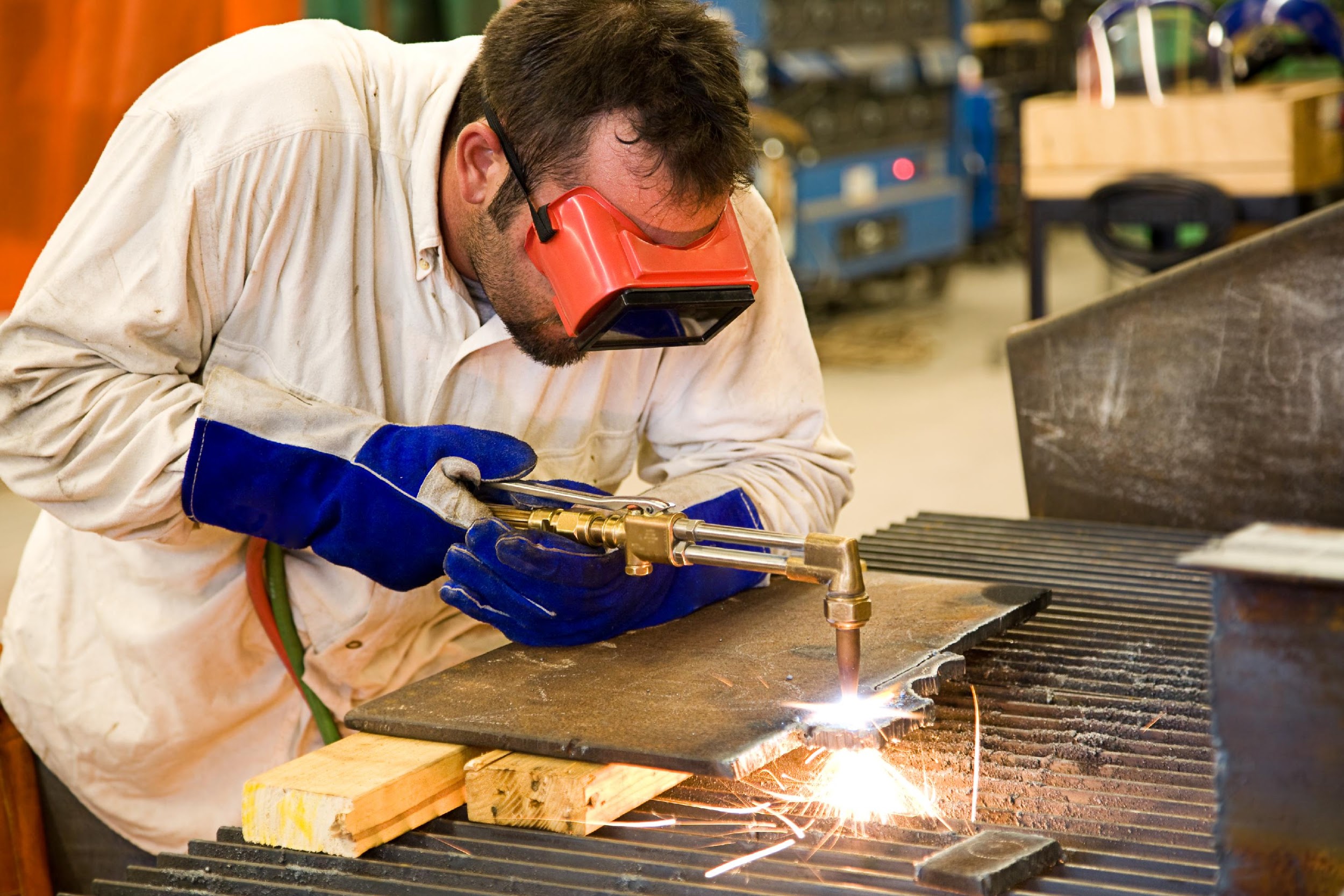 [Speaker Notes: Energy is the ability to do work. An example can include a man has energy that helps him do his work.]
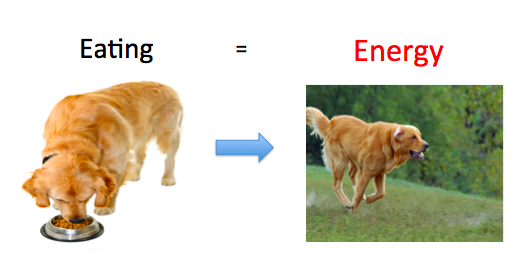 [Speaker Notes: An example of energy is a dog eating for energy to run in the park later. Eating is an energy source for both humans and animals.]
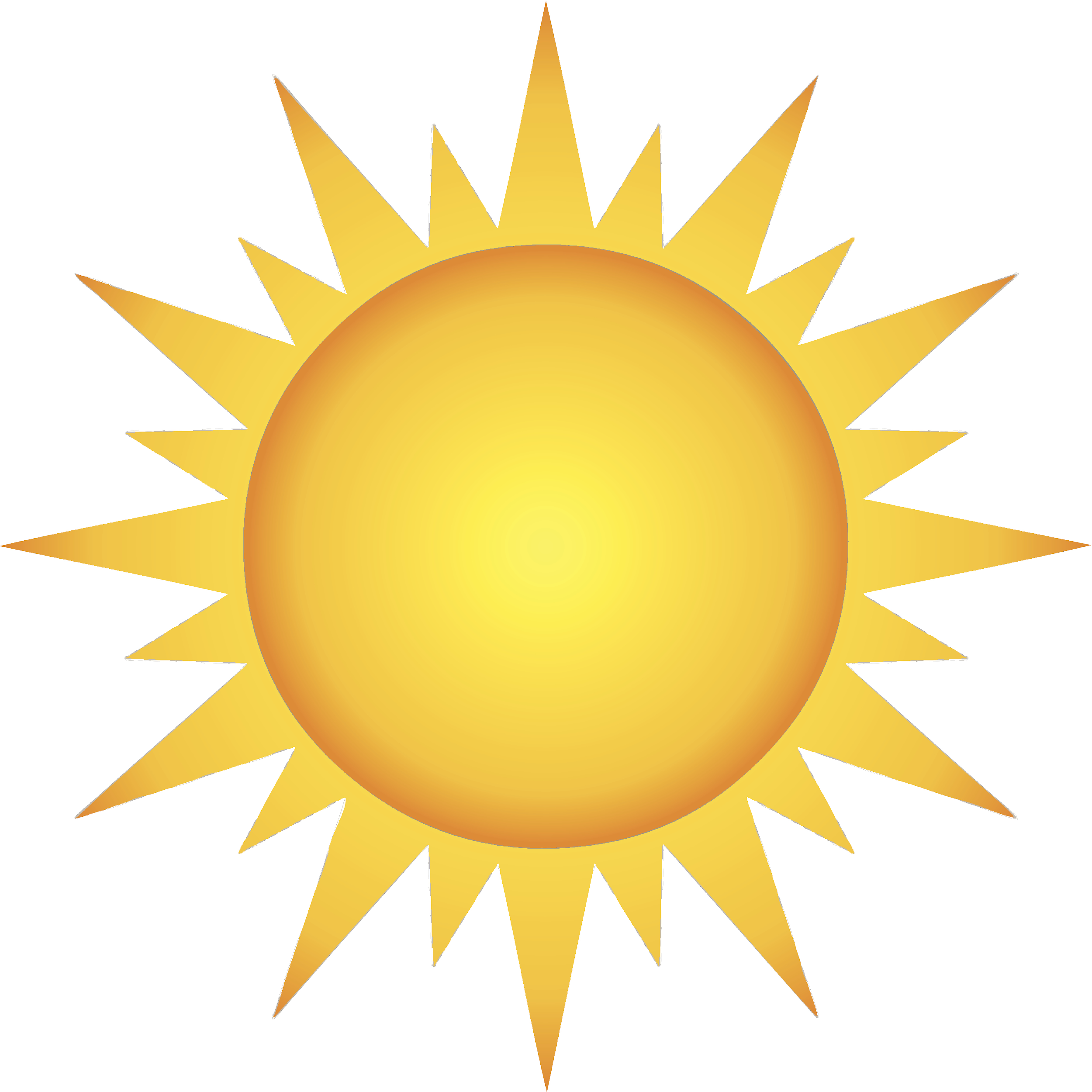 [Speaker Notes: An important source of energy for our planet is the sun.]
Solar Energy: ability to do work from the sun
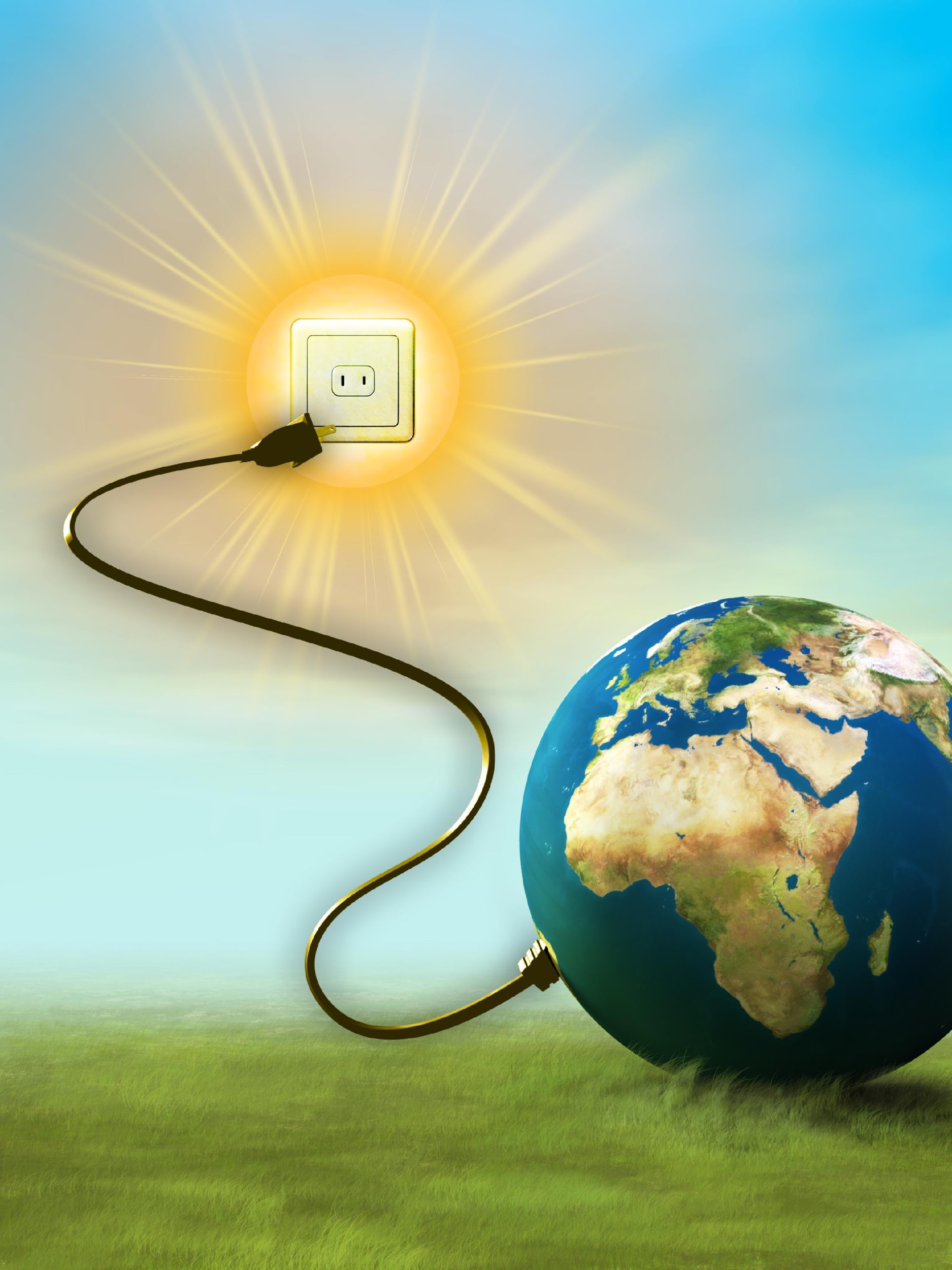 [Speaker Notes: This type of energy is called solar energy, meaning the ability to do work from the sun. The sun provides a lot of solar energy to Earth that can affects temperatures and seasons around the world.]
[Speaker Notes: Now let’s pause for a moment to check your understanding.

Feedback: Monitoring understanding during review is an important step before moving on to new material.]
Energy is the ability to do _______.
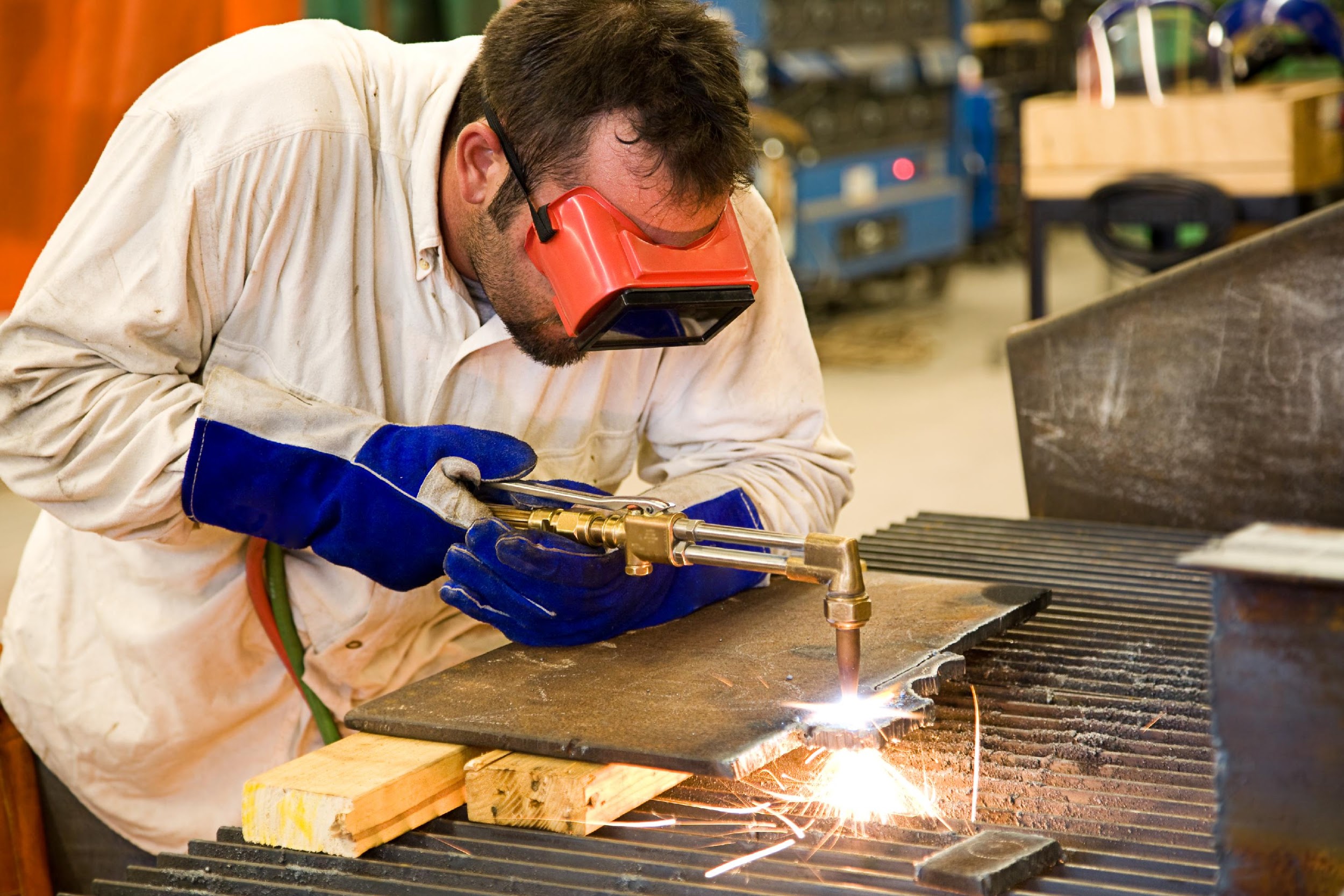 [Speaker Notes: Energy is the ability to do _________.]
Energy is the ability to do work.
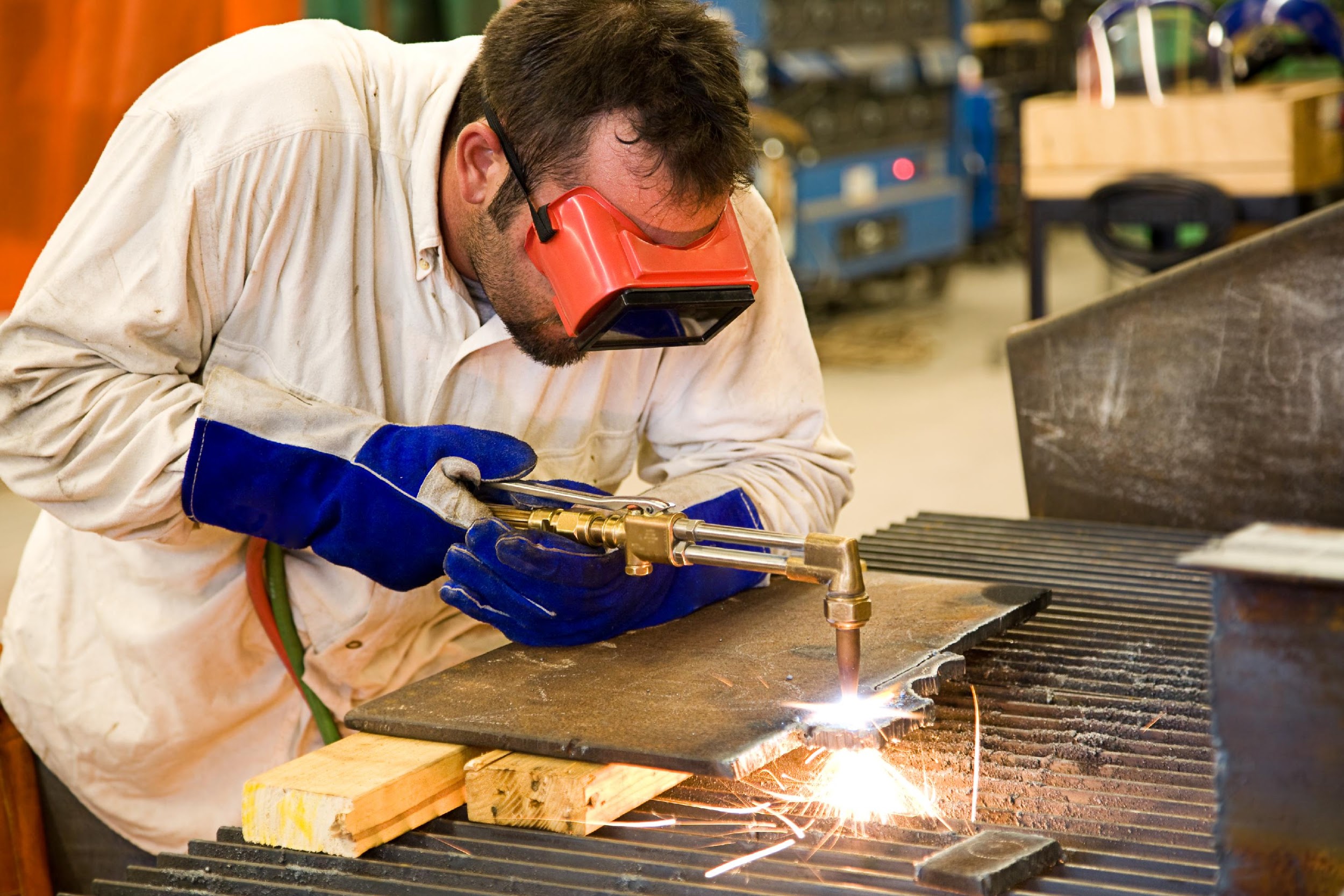 [Speaker Notes: Energy is the ability to do work.]
True/False: Animals can get energy to do work from eating.
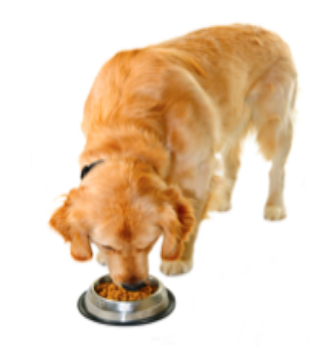 [Speaker Notes: True/False: Animals can get energy to do work from eating.]
True/False: Animals can get energy to do work from eating.
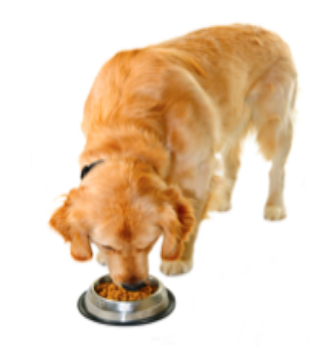 [Speaker Notes: True/False: Animals can get energy to do work from eating.

[True]]
Radiant Energy
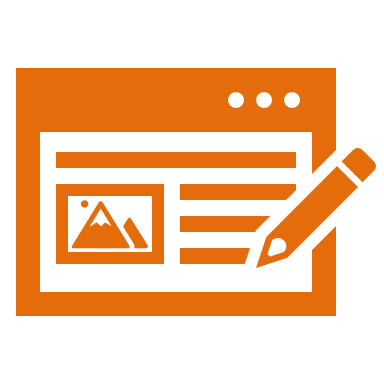 [Speaker Notes: Now that we’ve reviewed, let’s define our new term, radiant energy.]
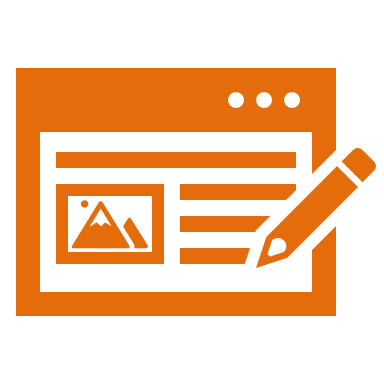 Radiant Energy: light energy, energy from light
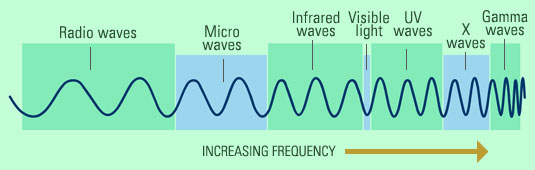 [Speaker Notes: The energy of electromagnetic spectrum (light waves) is called radiant energy. It is sometimes referred to as light energy, although very little of the electromagnetic spectrum is visible to the human eye.  

Feedback: Longer more formal definitions are tricky, use clear language when providing the new definition.]
[Speaker Notes: Now let’s pause for a moment to check your understanding.]
Radiant energy is energy from ________
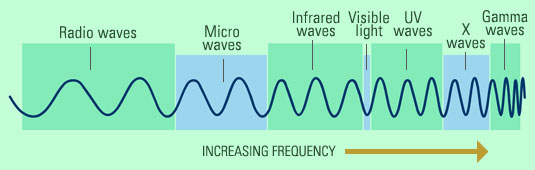 [Speaker Notes: Radiant energy is energy from ______.]
Radiant energy is energy from light.
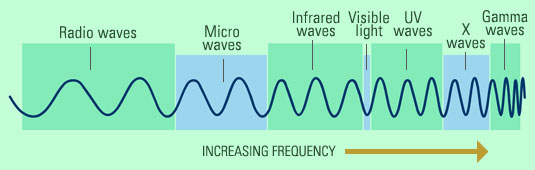 [Speaker Notes: Radiant energy is energy from light.

[The energy of electromagnetic spectrum (light waves) is called radiant energy. It is sometimes referred to as light energy, although very little of the electromagnetic spectrum is visible to the human eye.]]
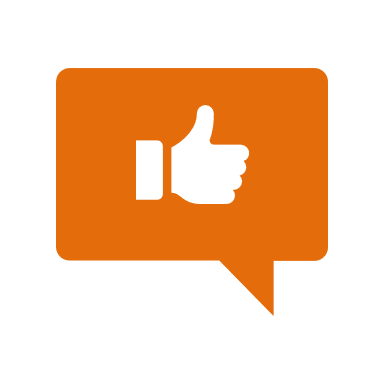 [Speaker Notes: Now, let’s talk about some examples of radiant energy.

Feedback: Use a clear and explicit explanation that takes the guesswork out of it for students. Using explicit descriptions makes it easier for students to grasp the content.]
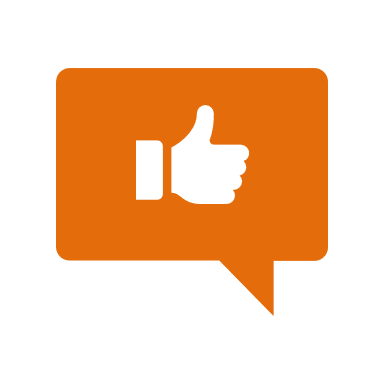 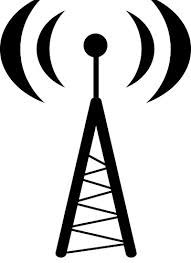 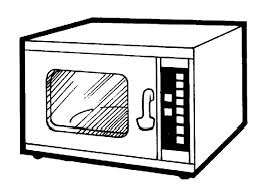 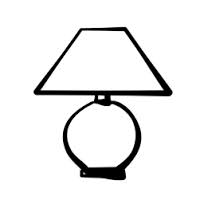 visible light
microwaves, radio waves, and visible light
[Speaker Notes: Examples of radiant (light) energy include microwaves radio waves, and visible light, such as lamps.]
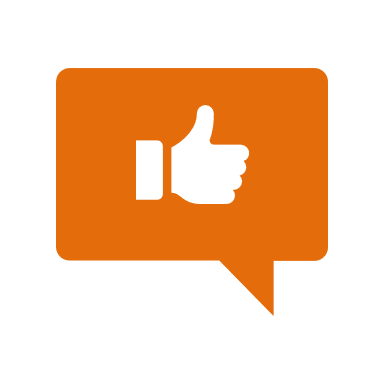 Forms of energy are all around you.
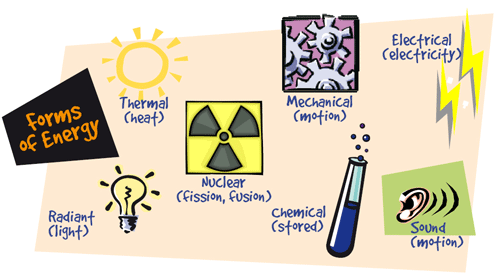 [Speaker Notes: To review, energy comes in many forms and is all around you. Radiant (light) energy is one of those forms.]
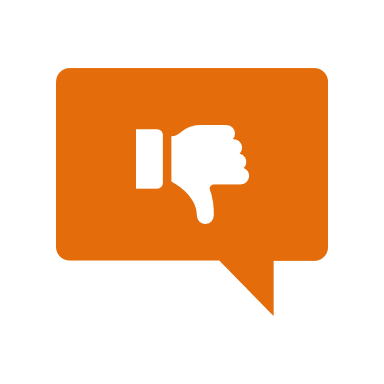 [Speaker Notes: Next, let’s talk about some non-examples of radiant energy.

Feedback: Take a moment to explicitly distinguish between the similarities of the non-examples and the vocabulary term you were covering today. This helps students resolve any misconceptions they may have.]
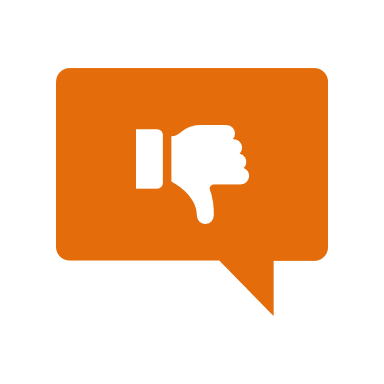 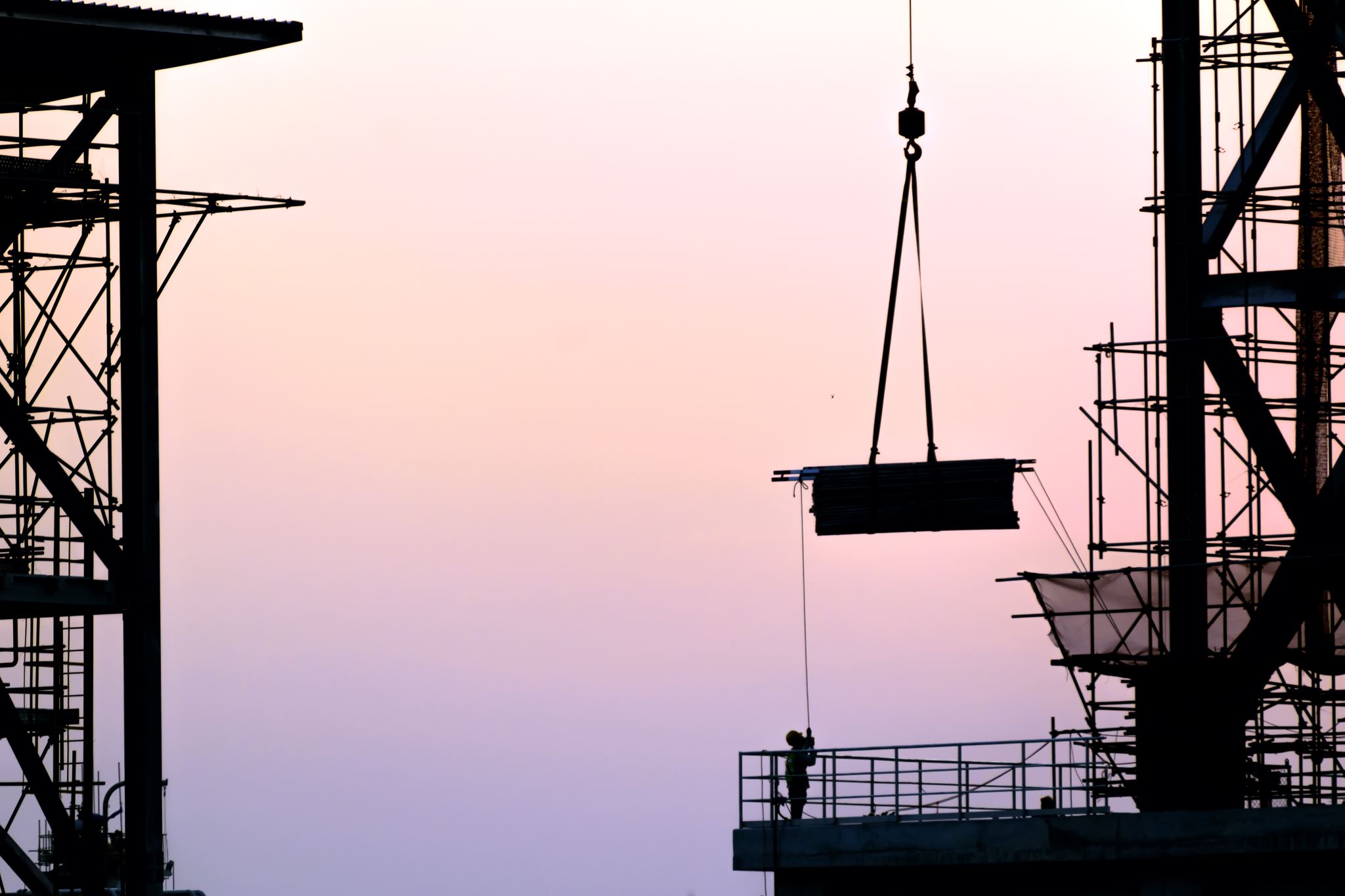 [Speaker Notes: This crane is not an example of radiant energy.]
[Speaker Notes: Now let’s pause for a moment to check your understanding.]
Which is not an example of radiant energy?
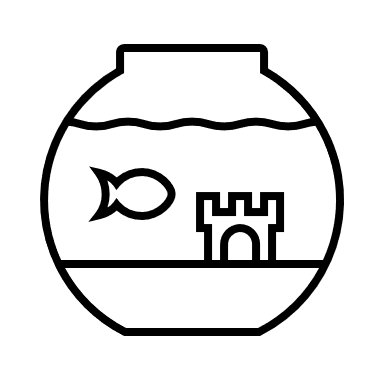 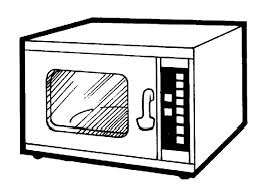 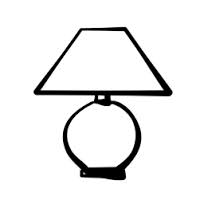 visible light
[Speaker Notes: Which is not an example of radiant energy?]
Which is not an example of radiant energy?
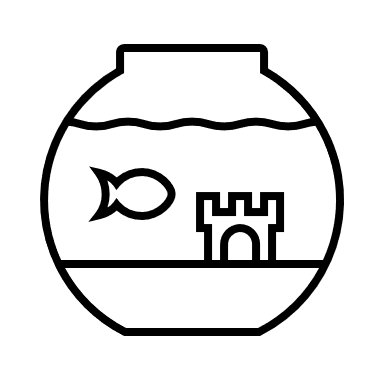 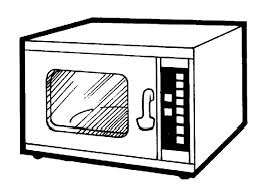 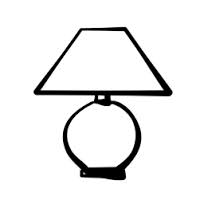 visible light
[Speaker Notes: Which is not an example of radiant energy?

[A fish is not radiant energy.]]
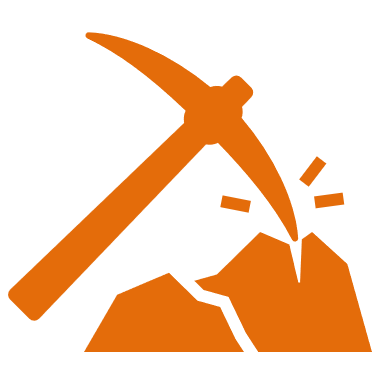 [Speaker Notes: To think about the definition of radiant energy, it is helpful to look at its word parts. 

Feedback: Break down the vocabulary term into word parts and define each part, this is essential in building student understanding of the word parts.]
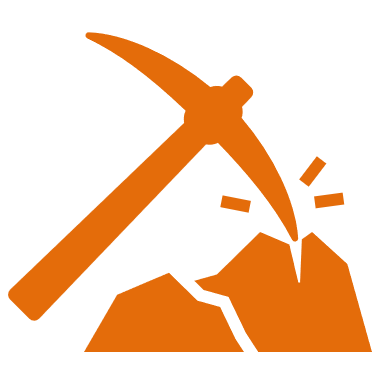 radiant energy
[Speaker Notes: The term radiant has the word radiate in it…]
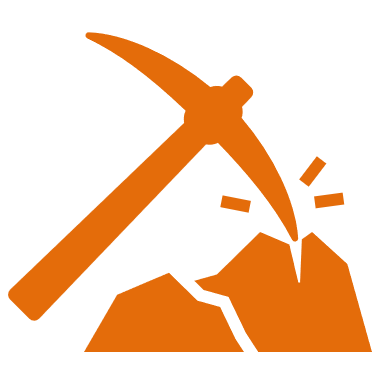 radiant energy
radiate: to emit or give off
[Speaker Notes: Which means to emit or give off. So radiant energy radiates from one object to another.]
[Speaker Notes: Let’s check-in for understanding.]
What is radiant energy?
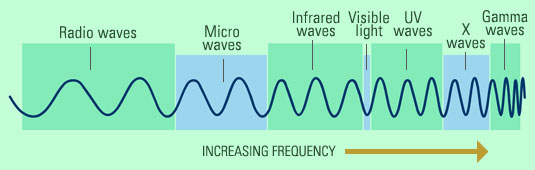 [Speaker Notes: What is radiant energy?

[The energy of electromagnetic spectrum (light waves) is called radiant energy. It is sometimes referred to as light energy, although very little of the electromagnetic spectrum is visible to the human eye.]]
What is an example of radiant energy?
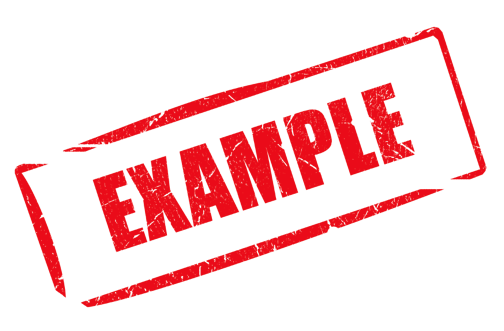 [Speaker Notes: What is an example of radiant energy?]
Remember!!!
[Speaker Notes: So remember!

Feedback: Repeating important information is a great way to draw students' attention to key content.]
Radiant Energy: light energy, energy from light
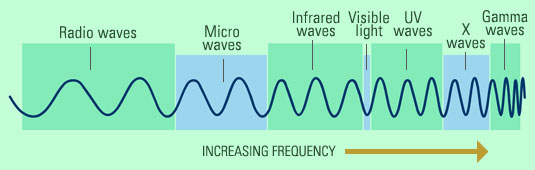 [Speaker Notes: The energy of electromagnetic spectrum (light waves) is called radiant energy.   It is sometimes referred to as light energy, although very little of the electromagnetic spectrum is visible to the human eye.]
Simulation Activity
Energy Skate Park
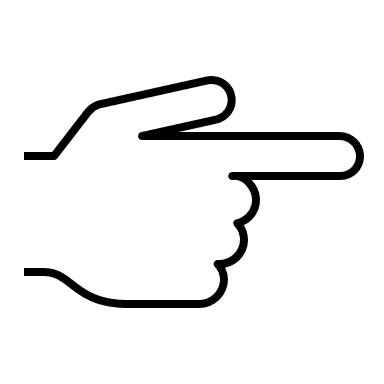 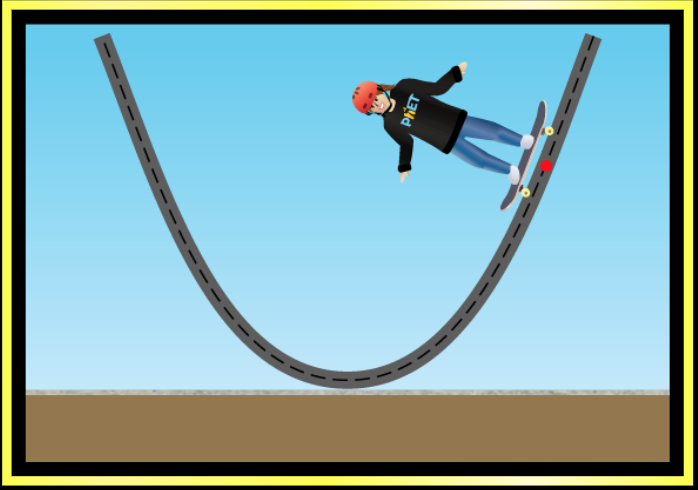 Topics
Conservation of Energy
Kinetic Energy
Potential Energy
Thermal Energy
Energy
Friction
Description
Learn about conservation of energy with a skater gal! Explore different tracks and view the kinetic energy, potential energy and friction as she moves. Build your own tracks, ramps, and jumps for the skater.
[Speaker Notes: Feedback: Inquiry based activities are great for critical thinking skills.]
Big Question: How can radiant energy be converted into other forms of energy?
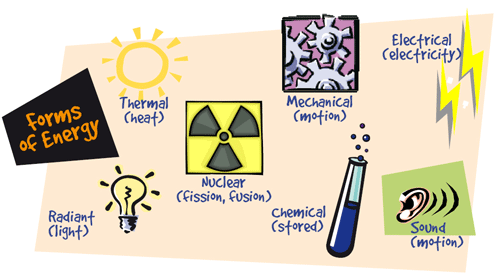 [Speaker Notes: Explicit cue to revisit the big question at the end of the lesson: Okay everyone. Now that we’ve learned the term, let’s reflect once more on our big question.  Was there anything that we predicted earlier that was correct or incorrect? Do you have any new hypotheses to share?]
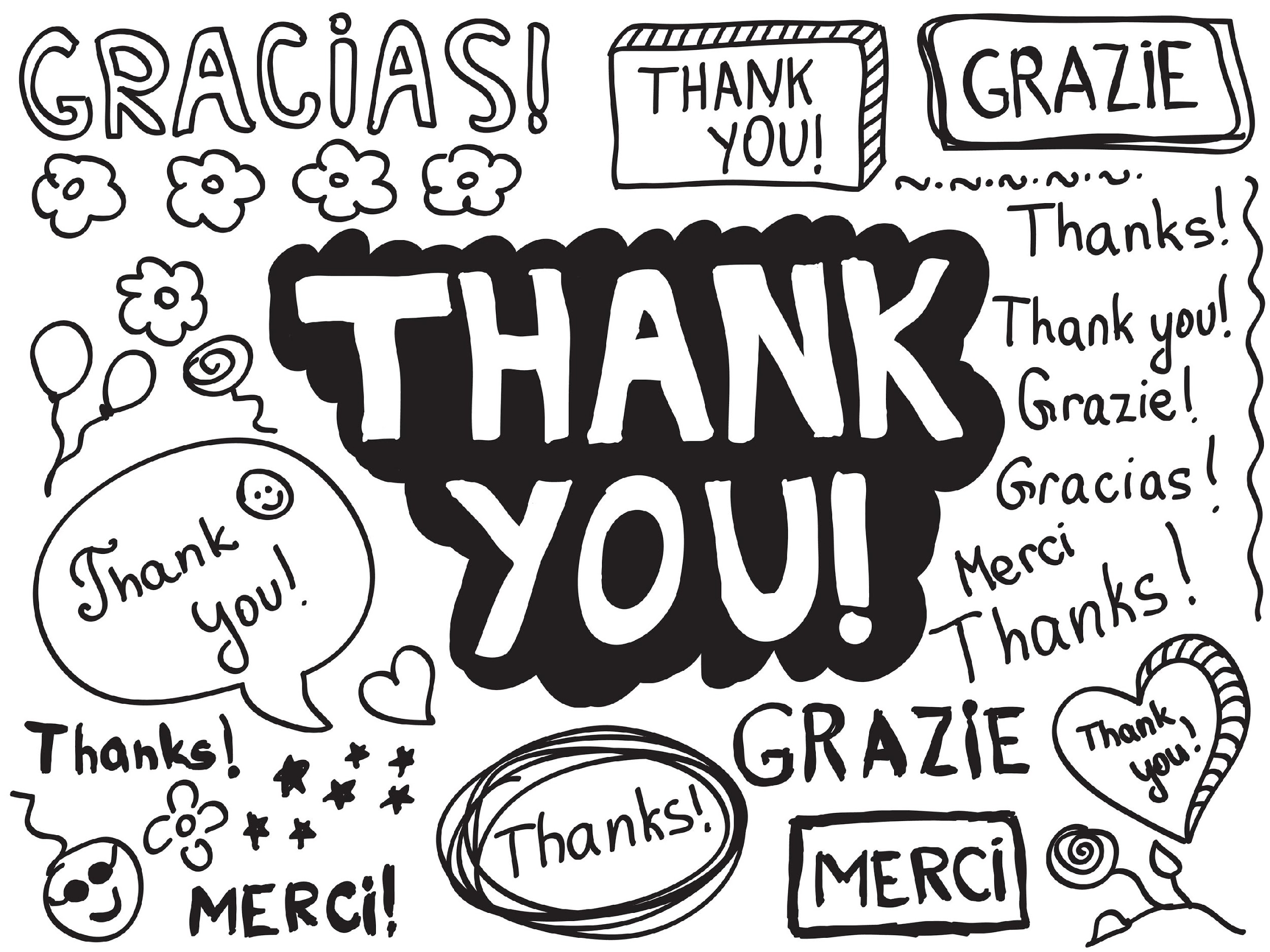 [Speaker Notes: Thanks for watching, and please continue watching CAPs available from this website.]
This Video Was Created With Resources From:
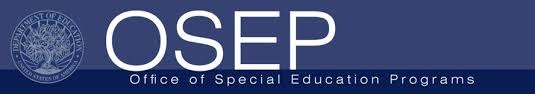 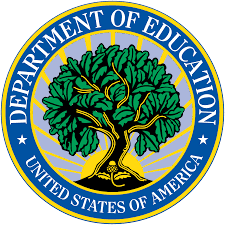 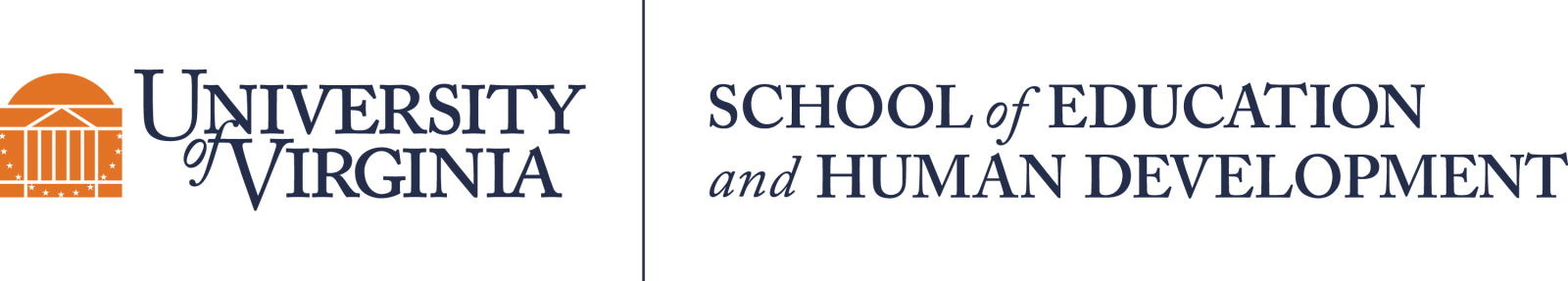 Questions or Comments

 Michael Kennedy, Ph.D.          MKennedy@Virginia.edu 
Rachel L Kunemund, Ph.D.	             rk8vm@virginia.edu
“Big Idea” Question
Intro
Review Concepts
Check-In Questions
Teacher Demo
Vocabulary
Student-Friendly Definition
Examples & Non-Examples
Morphological Word Parts
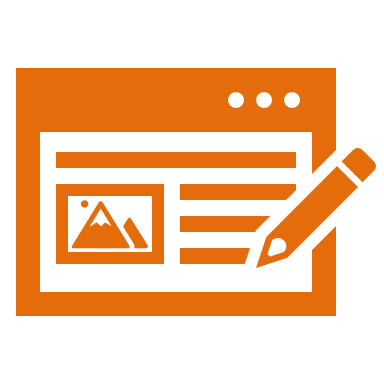 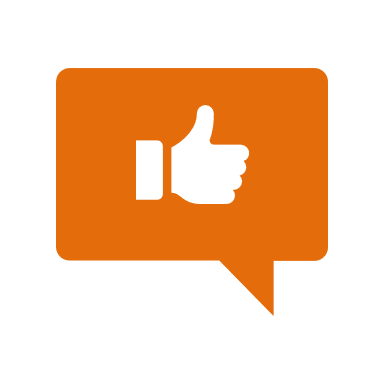 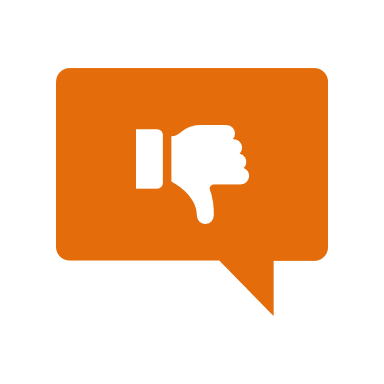 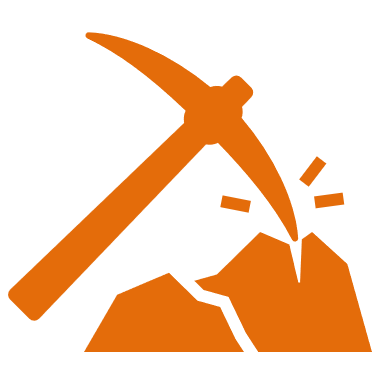 Simulation/Activity
[Speaker Notes: OK everyone, get ready for our next lesson. Just as a reminder, these are the different components that our lesson may include, and you’ll see these icons in the top left corner of each slide so that you can follow along more easily!]
Intro
Absorption
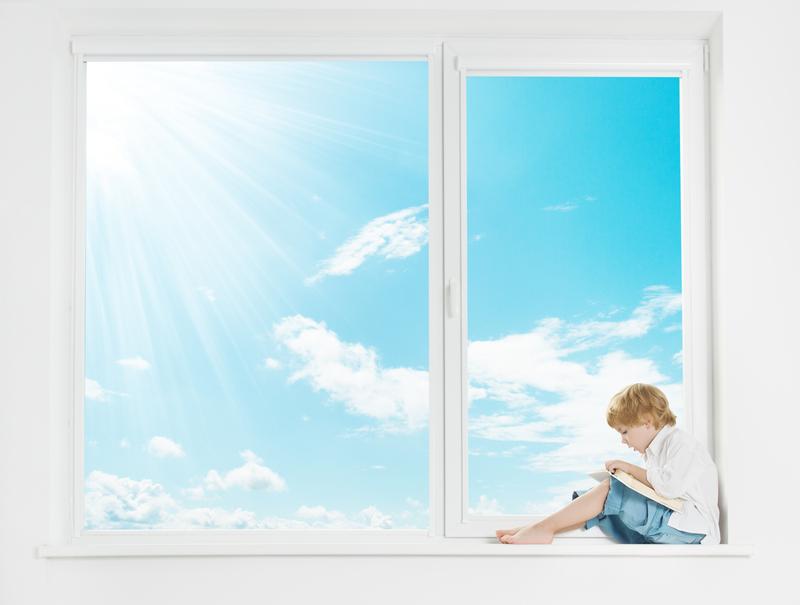 [Speaker Notes: Today, we’ll be learning about absorption.]
Big Question: How can radiant energy be converted into other forms of energy?
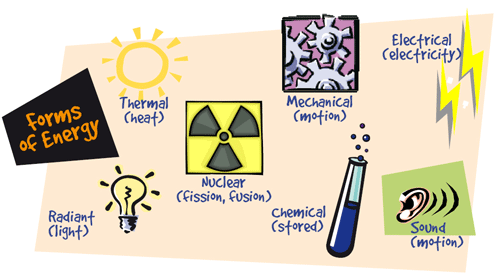 [Speaker Notes: Our “big question” is: How can radiant energy be converted into other forms of energy?
[Pause and illicit predictions from students.]

I love all these thoughtful scientific hypotheses!  Be sure to keep this question and your predictions in mind as we move through these next few lessons, and we’ll continue to revisit it.]
Demonstration
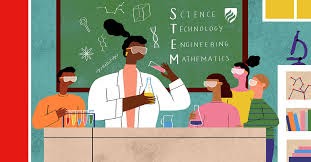 [Speaker Notes: Demonstration – Let’s see what absorption looks like!

For this demonstration I am going to be using my microwave.

When I heat up my cold food in the microwaves. The energy from the microwaves are is transferred to the food to make it hot.]
[Speaker Notes: Now, let’s pause for a moment to check your understanding.

Feedback: Monitoring understanding throughout a demonstration is important to making sure students are grasping this new content.]
How is using a microwave an example of absorption?
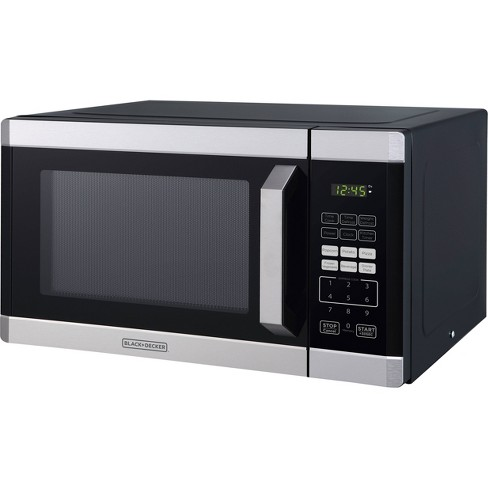 [Speaker Notes: How is using a microwave an example of absorption? 

[The microwaves (energy) are absorbed into the food to heat it up.]]
[Speaker Notes: Let’s review some terms & concepts that you already learned and make sure you are firm in your understanding.]
Energy: the ability to do work
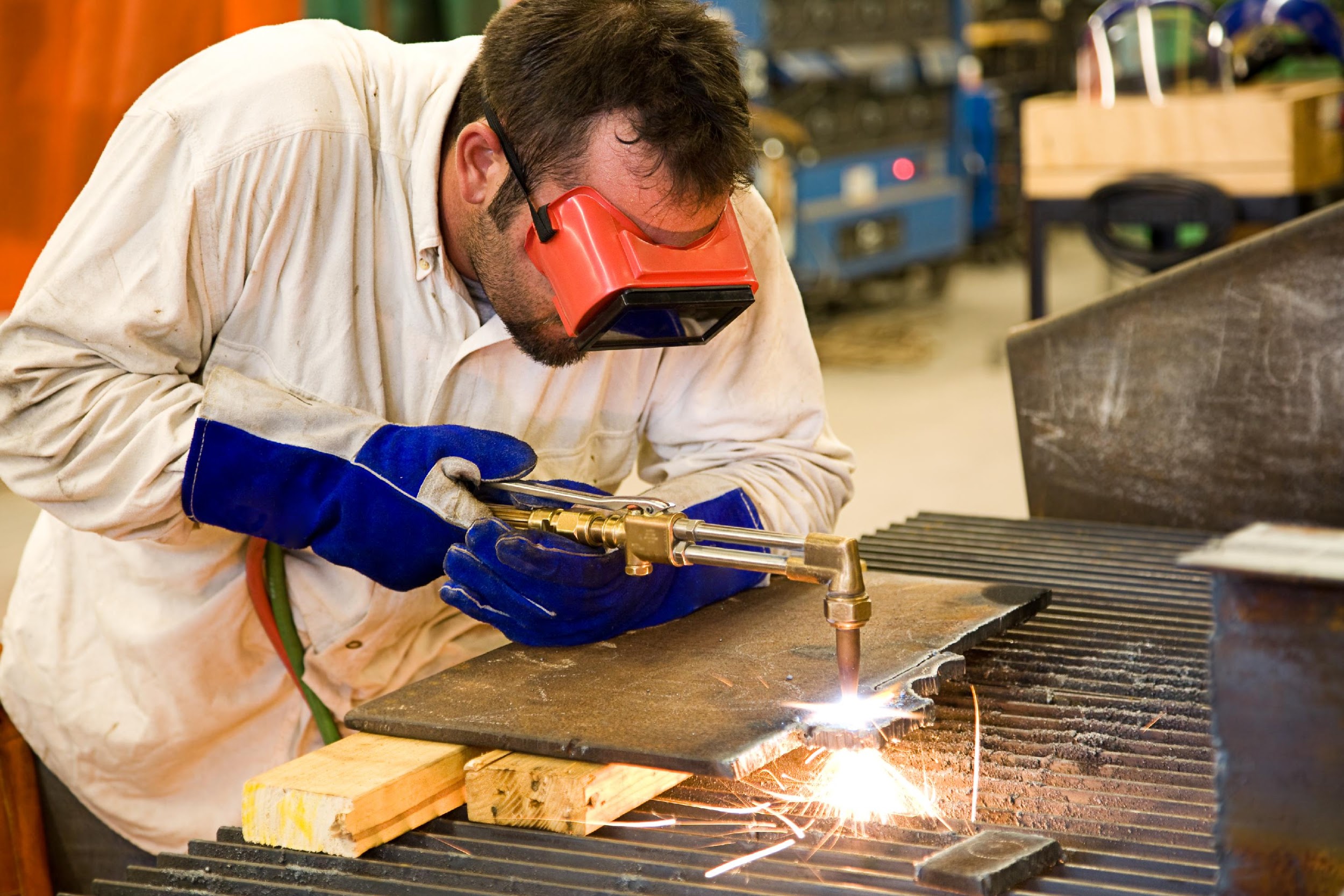 [Speaker Notes: Energy is the ability to do work. An example can include a man has energy that helps him do his work.]
Waves: disturbances that travel through a medium, transporting energy from one location to another without transporting matter
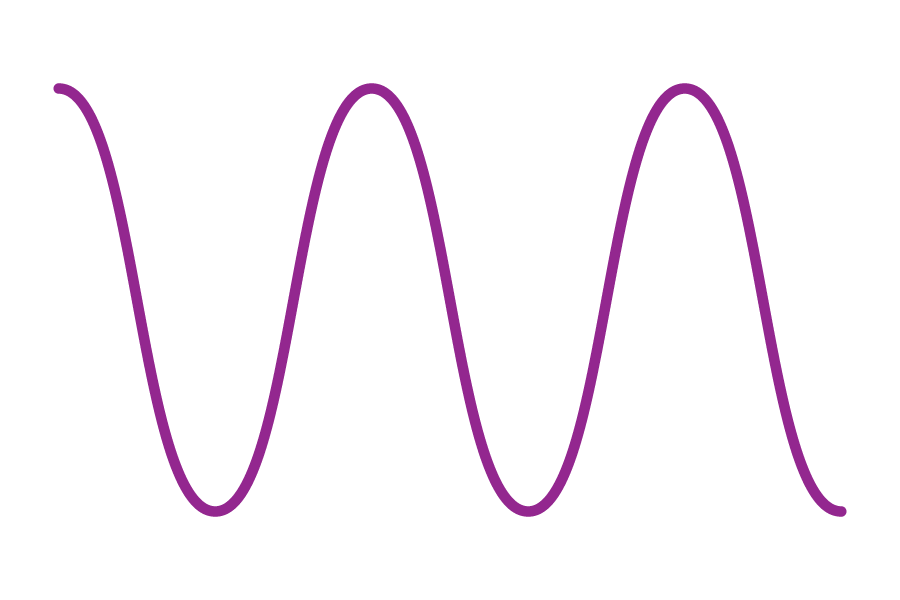 [Speaker Notes: Waves are disturbances that travel through a medium, transporting energy from one location to another without transporting matter.]
Medium: any material that waves can travel through
[Speaker Notes: A medium is any material that waves can travel through.]
Visible Light: wavelengths that are visible to the human eye
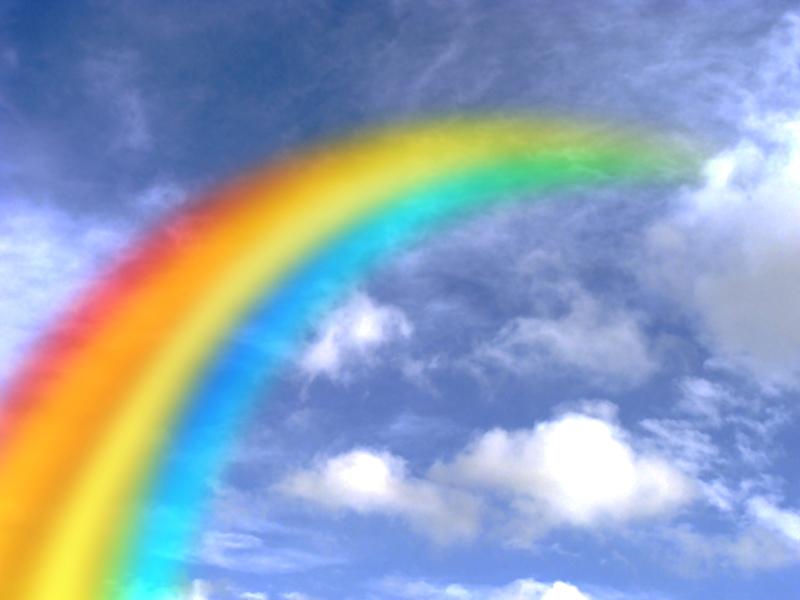 [Speaker Notes: Visible light waves are wavelengths that are visible to the human eye. They are the only waves on the electromagnetic spectrum that are visible. They have wavelengths that are shorter than infrared radiation and longer than ultraviolet radiation. Visible light also has higher frequencies and energy than infrared radiation.]
Radiant Energy: light energy, energy from light
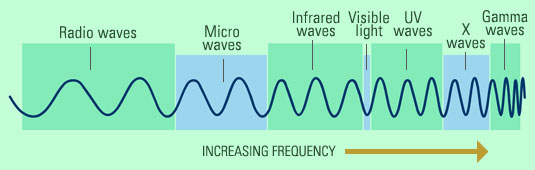 [Speaker Notes: The energy of electromagnetic spectrum (light waves) is called radiant energy. It is sometimes referred to as light energy, although very little of the electromagnetic spectrum is visible to the human eye.]
[Speaker Notes: Now, let’s pause for a moment to check your understanding.]
Energy is the ability to do _______.
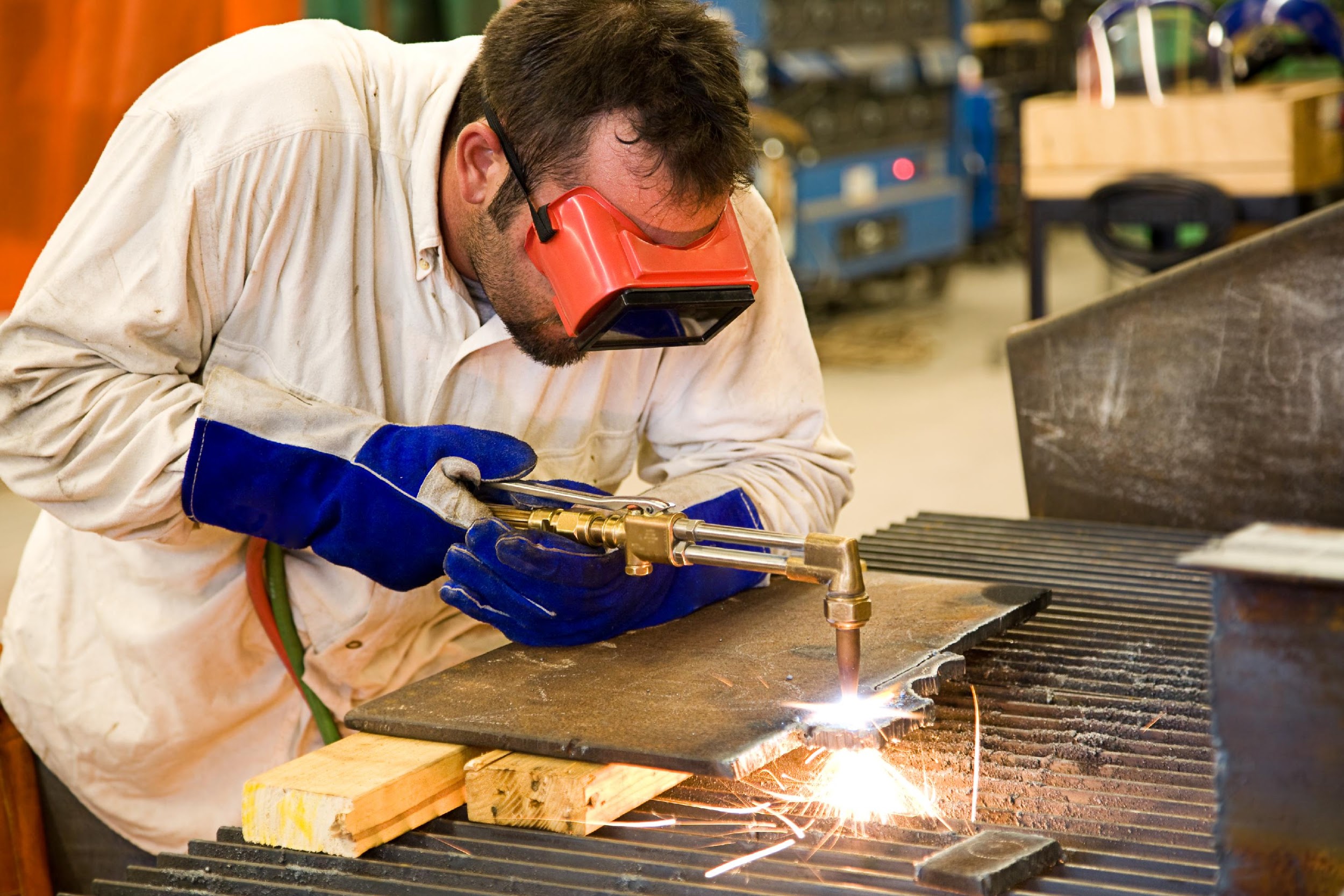 [Speaker Notes: Energy is the ability to do _________.]
Energy is the ability to do work.
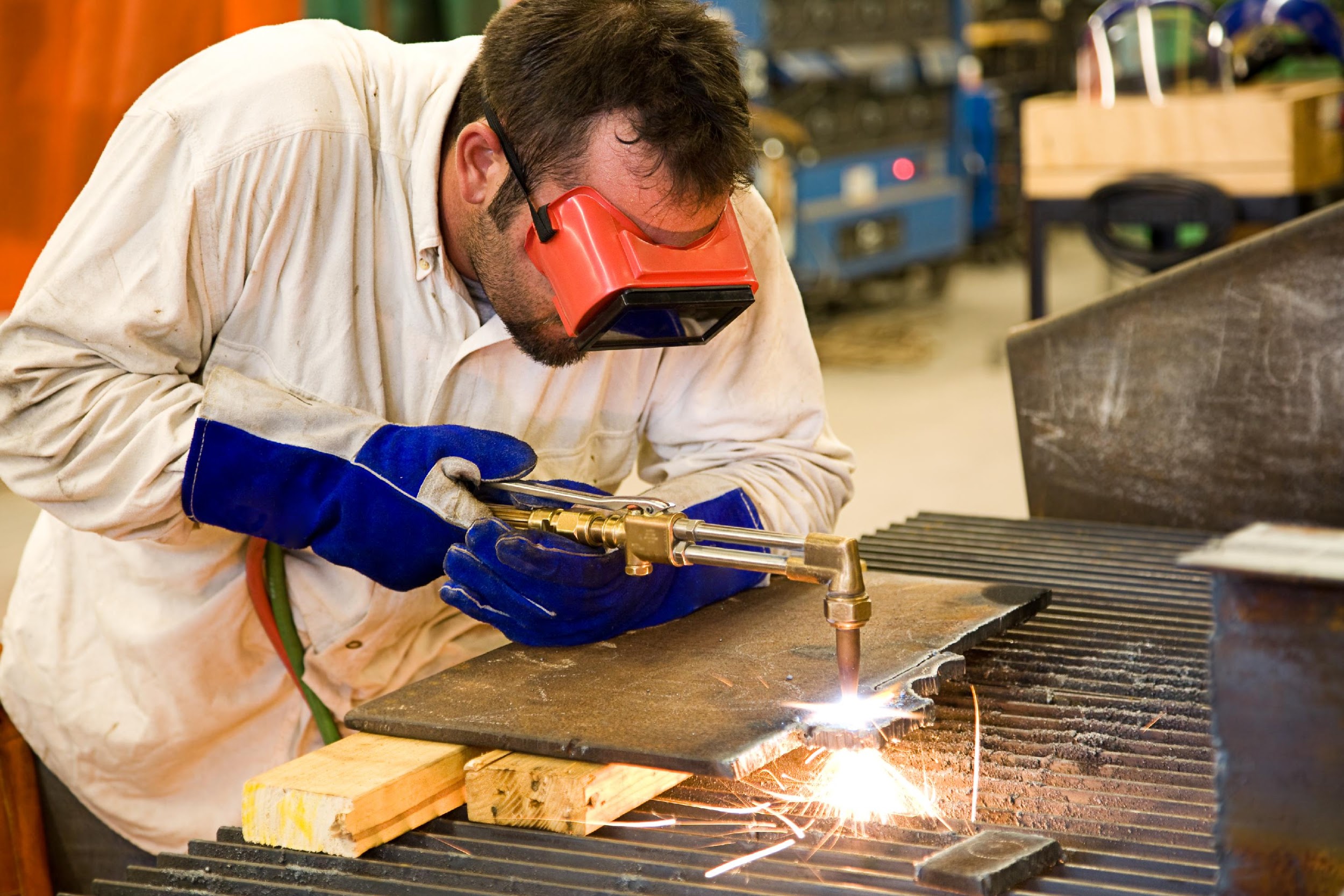 [Speaker Notes: Energy is the ability to do work.]
What are waves?
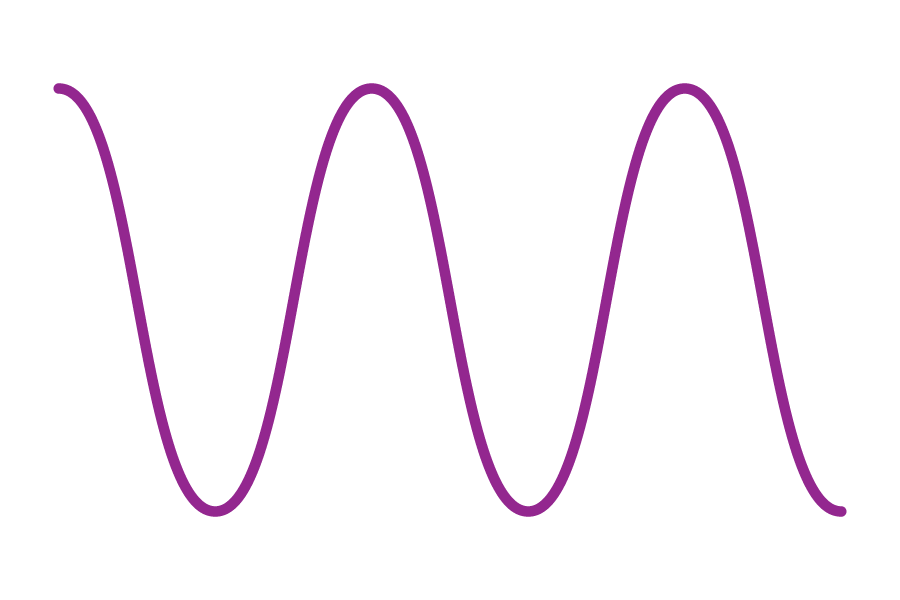 [Speaker Notes: What are waves?

[Waves are disturbances that travel through a medium, transporting energy from one location to another without transporting matter.]]
What is a medium?
[Speaker Notes: What is a medium?

[A medium is any material that waves can travel through.]]
How is visible light related to the electromagnetic spectrum?
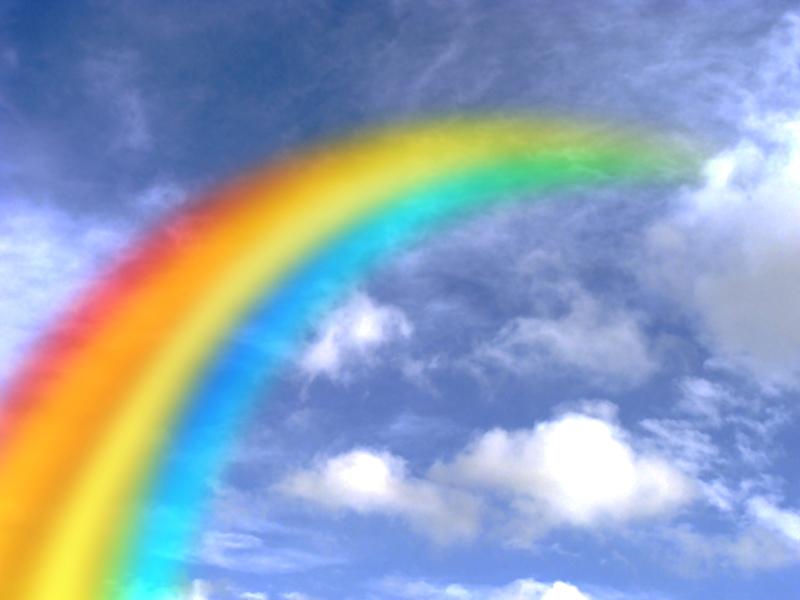 [Speaker Notes: How is visible light related to the electromagnetic spectrum?

[Visible light waves are the only waves on the electromagnetic spectrum. They have wavelengths that are shorter than infrared radiation and longer than ultraviolet radiation. Visible light also has higher frequencies and energy than infrared radiation.]]
Absorption
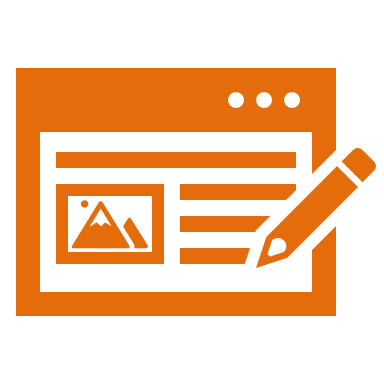 [Speaker Notes: Now that we’ve reviewed, let’s define our new term, absorption.]
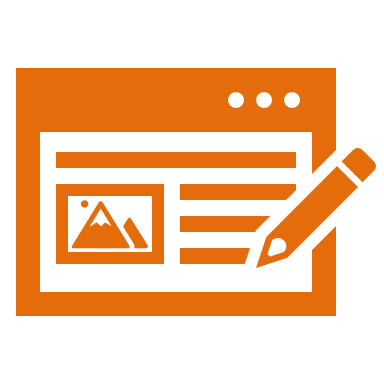 Absorption: process of taking in radiant energy
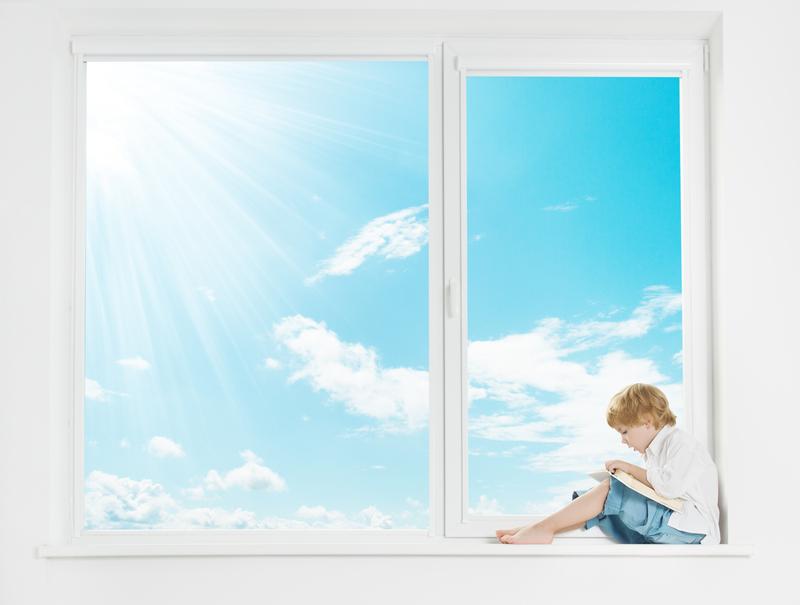 [Speaker Notes: Absorption is the process of taking in radiant energy.]
[Speaker Notes: Let’s check-in for understanding.]
What is absorption?
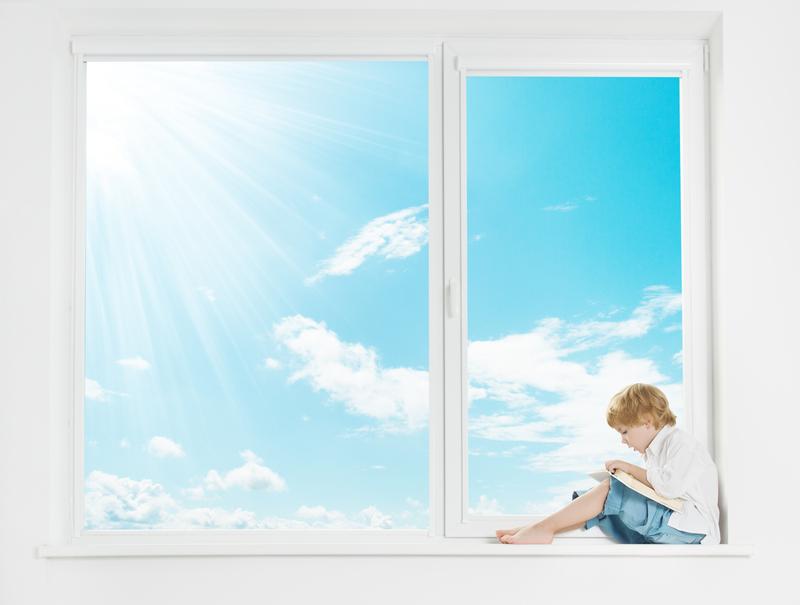 [Speaker Notes: What is absorption? 

[Absorption is the process of taking in radiant energy.]]
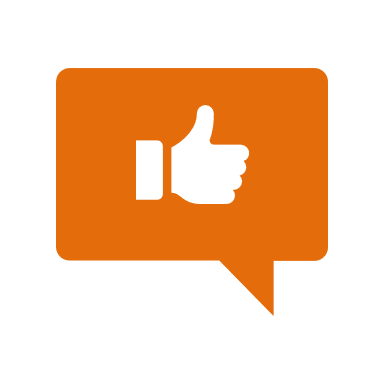 [Speaker Notes: Now, let’s talk about some examples of absorption.]
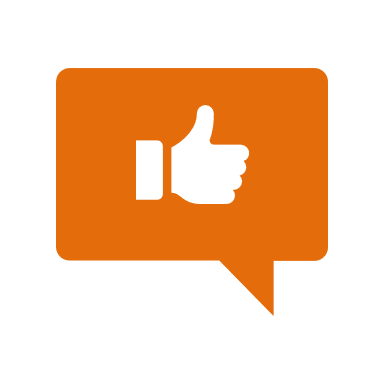 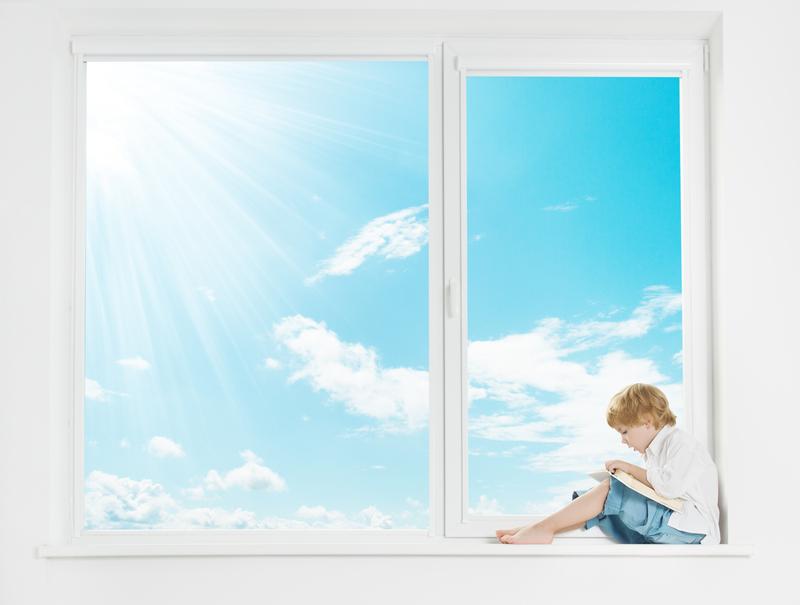 [Speaker Notes: Here the energy is passing through the window. The visible light waves will pass through the window but some of the energy will be absorbed by the window. This will make the window feel hot.]
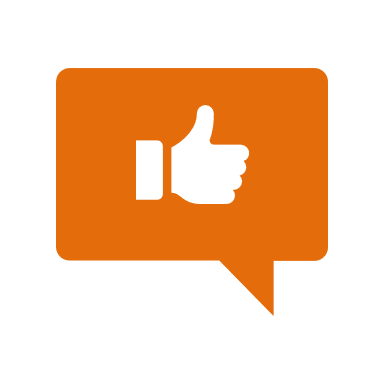 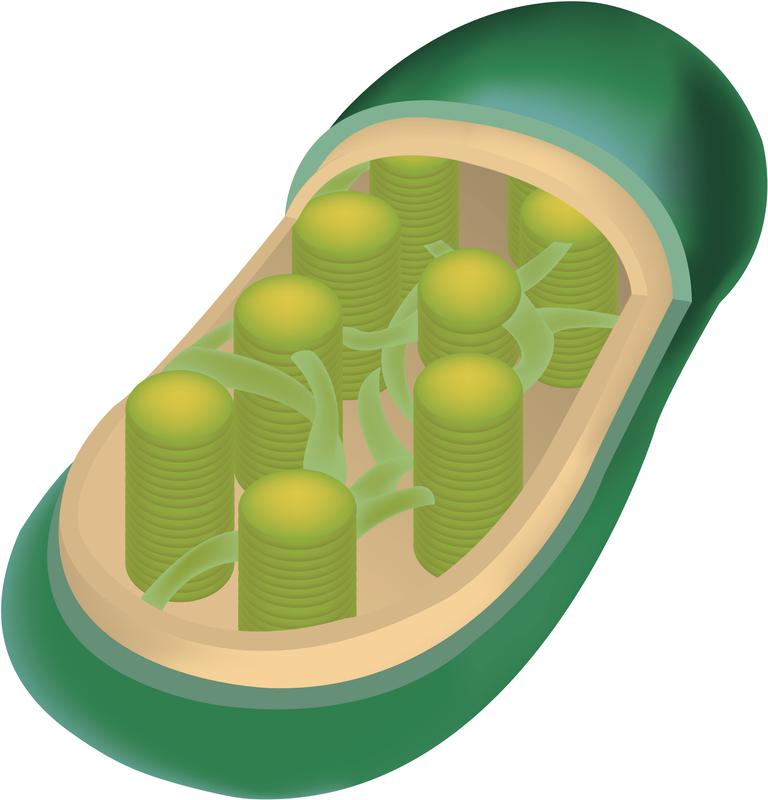 [Speaker Notes: Chloroplasts absorb all colors, even though they only reflect green.]
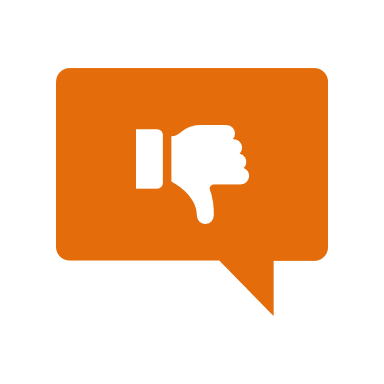 [Speaker Notes: Next, let’s talk about some non-examples of absorption.]
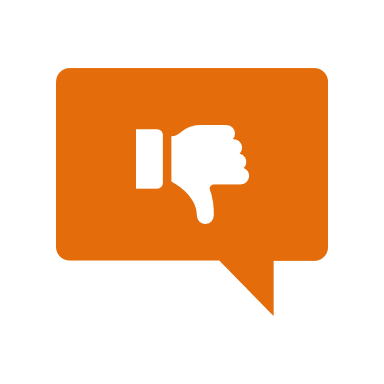 [Speaker Notes: White emits all colors of the visible spectrum and does not absorb any of them. Therefore, white is not an example of absorption.]
[Speaker Notes: Let’s check-in for understanding.]
True/False: Chloroplasts only absorb green light.
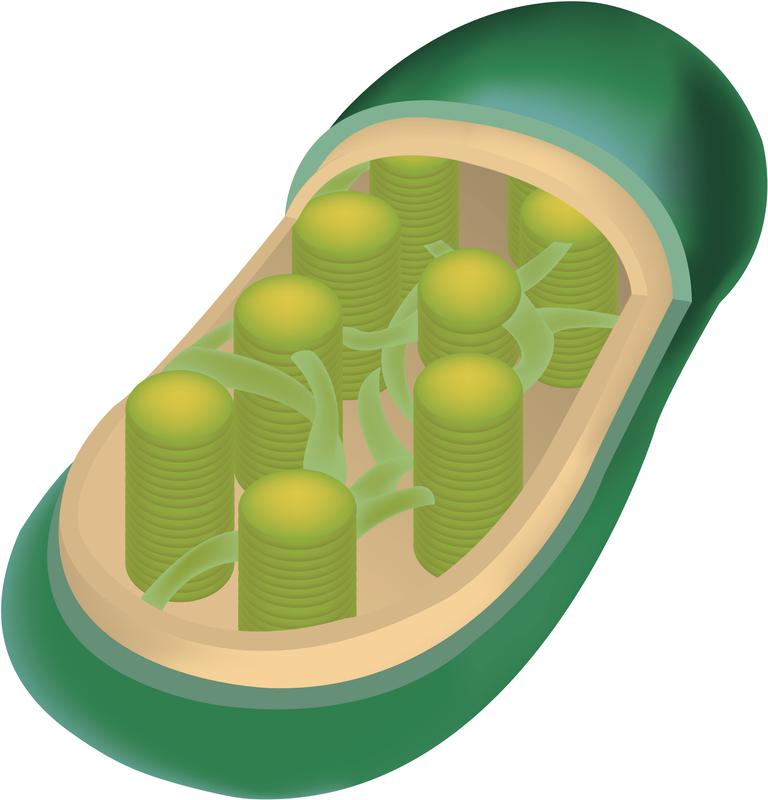 [Speaker Notes: True/False: Chloroplasts only absorb green light.]
True/False: Chloroplasts only absorb green light.
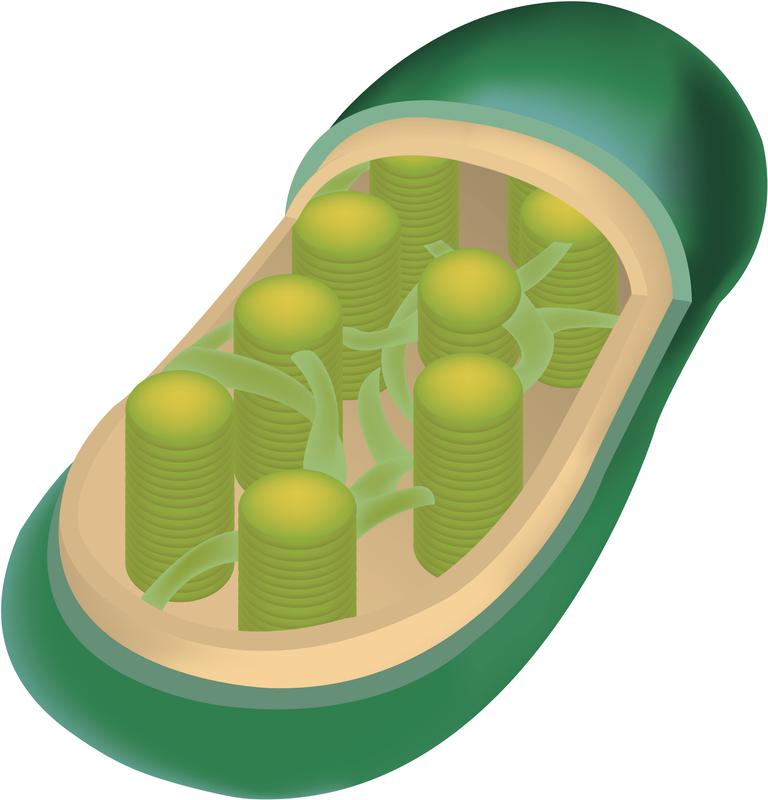 [Speaker Notes: True/False: Chloroplasts only absorb green light.

[True]]
Why is white not an example of absorption?
[Speaker Notes: Why is white not an example of absorption?

[White emits all colors of the visible spectrum and does not absorb any of them. Therefore, white is not an example of absorption.]]
What is absorption?
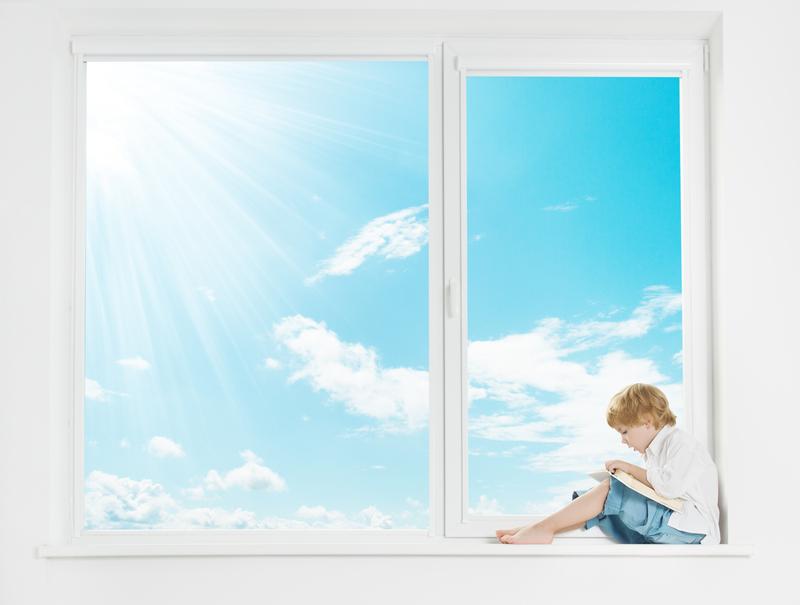 [Speaker Notes: What is absorption? 

[Absorption is the process of taking in radiant energy.]]
How do we know that a window has absorbed visible light waves?
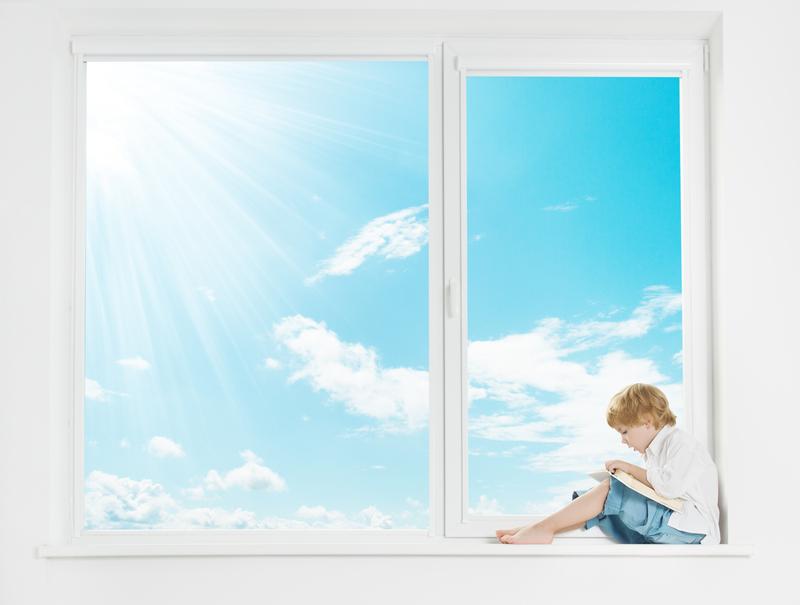 [Speaker Notes: How do we know that a window has absorbed visible light waves? 

[The energy that the window has absorbed makes the window feel warm.]]
Remember!!!
[Speaker Notes: So remember!]
Absorption: the process of taking in radiant energy
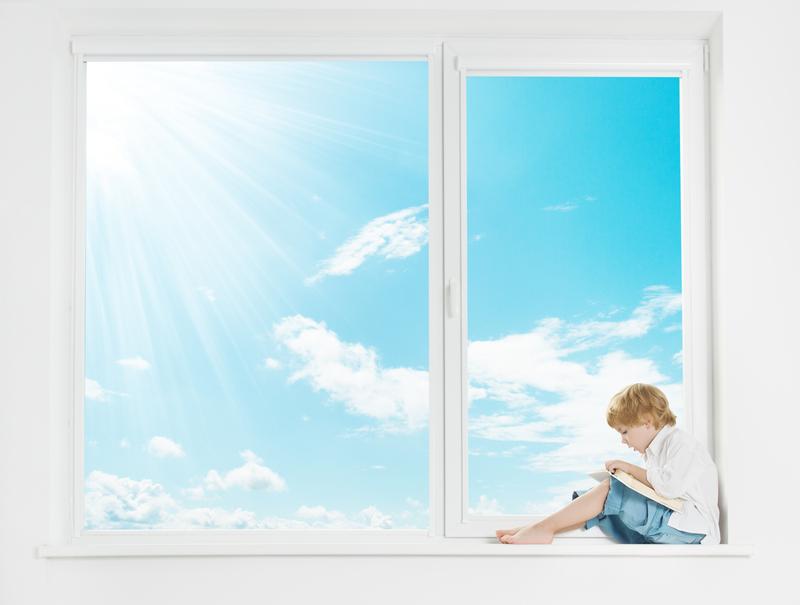 [Speaker Notes: Absorption is the process of taking in radiant energy.]
Simulation Activity
Absorption
(Phet)
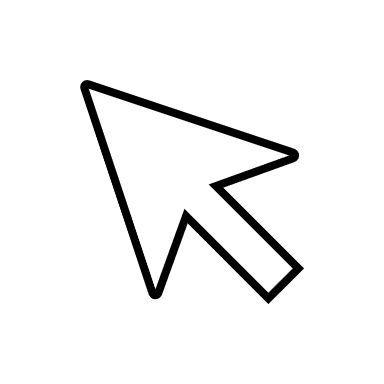 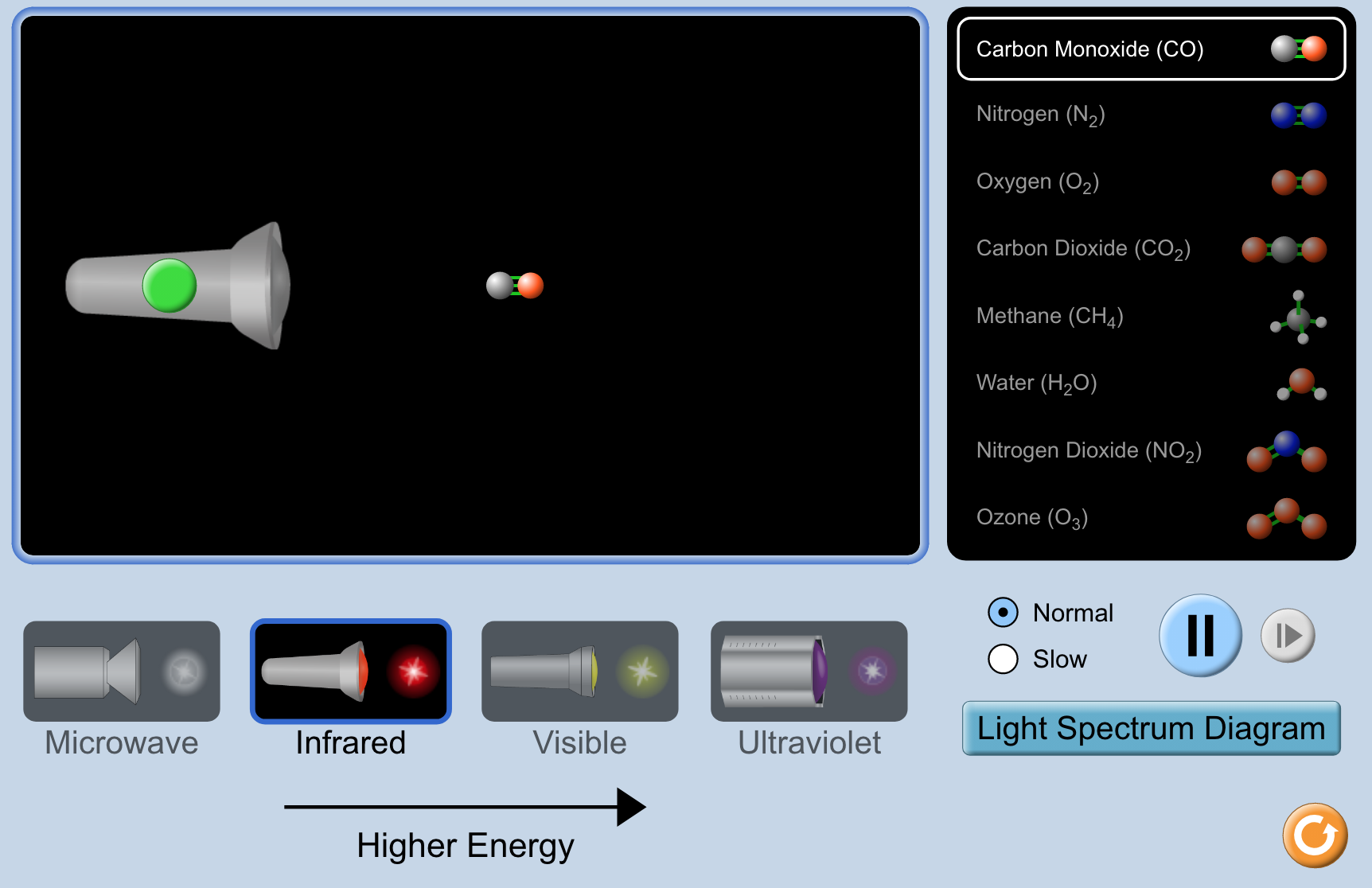 Click the link above for a simulation to deepen your understanding of absorption.
[Speaker Notes: Click the link above for a simulation to deepen your understanding of absorption.]
Big Question: How can radiant energy be converted into other forms of energy?
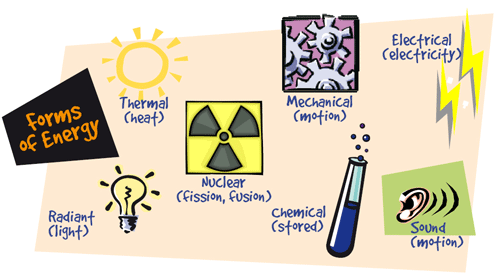 [Speaker Notes: Explicit cue to revisit the big question at the end of the lesson: Okay everyone. Now that we’ve learned the term, let’s reflect once more on our big question.  Was there anything that we predicted earlier that was correct or incorrect? Do you have any new hypotheses to share?]
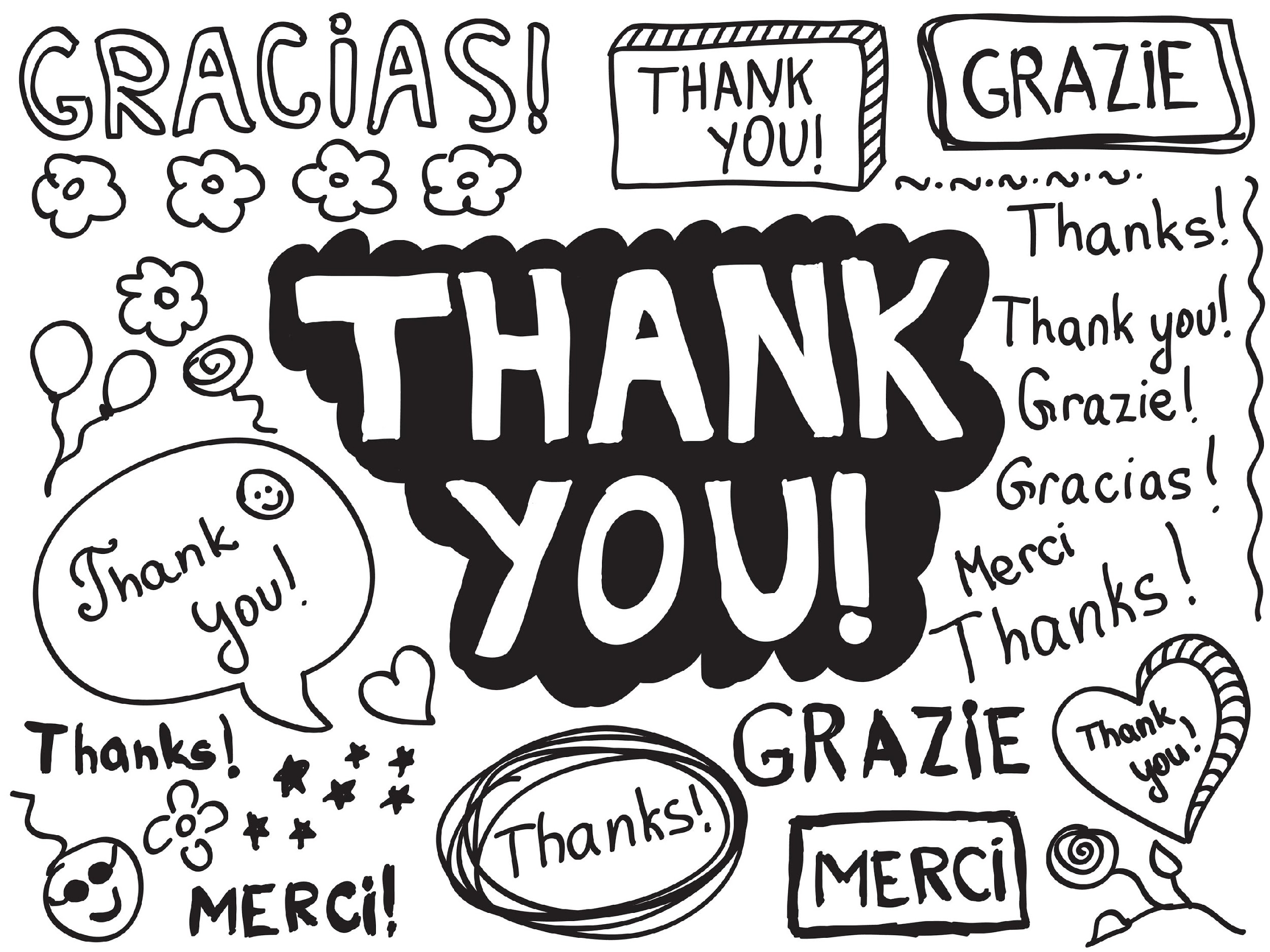 [Speaker Notes: Thanks for watching, and please continue watching CAPs available from this website.]
This Video Was Created With Resources From:
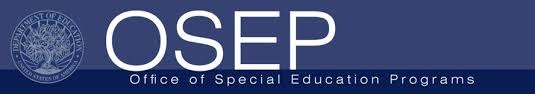 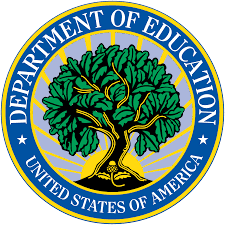 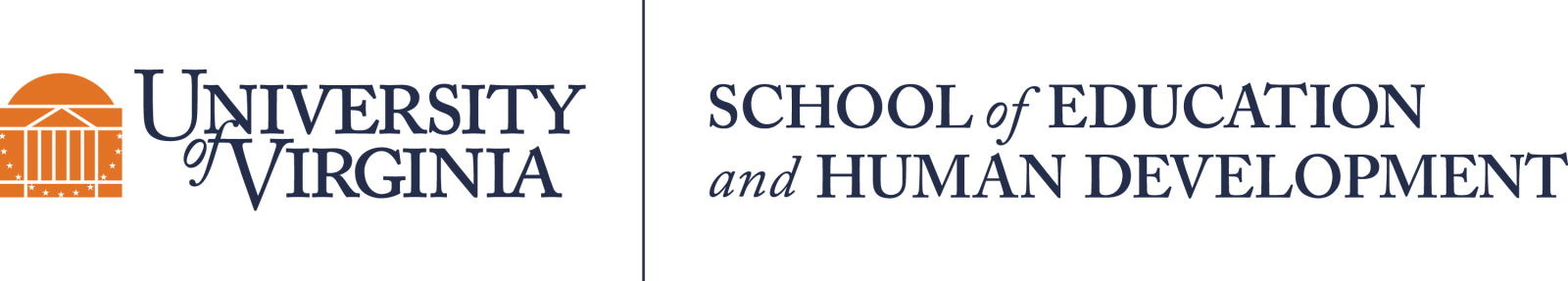 Questions or Comments

 Michael Kennedy, Ph.D.          MKennedy@Virginia.edu 
Rachel L Kunemund, Ph.D.	             rk8vm@virginia.edu
“Big Idea” Question
Intro
Review Concepts
Check-In Questions
Teacher Demo
Vocabulary
Student-Friendly Definition
Examples & Non-Examples
Morphological Word Parts
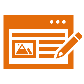 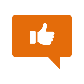 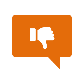 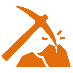 Simulation/Activity
[Speaker Notes: OK everyone, get ready for our next lesson.  Just as a reminder, these are the different components that our lesson may include, and you’ll see these icons in the top left corner of each slide so that you can follow along more easily!]
Intro
Emission
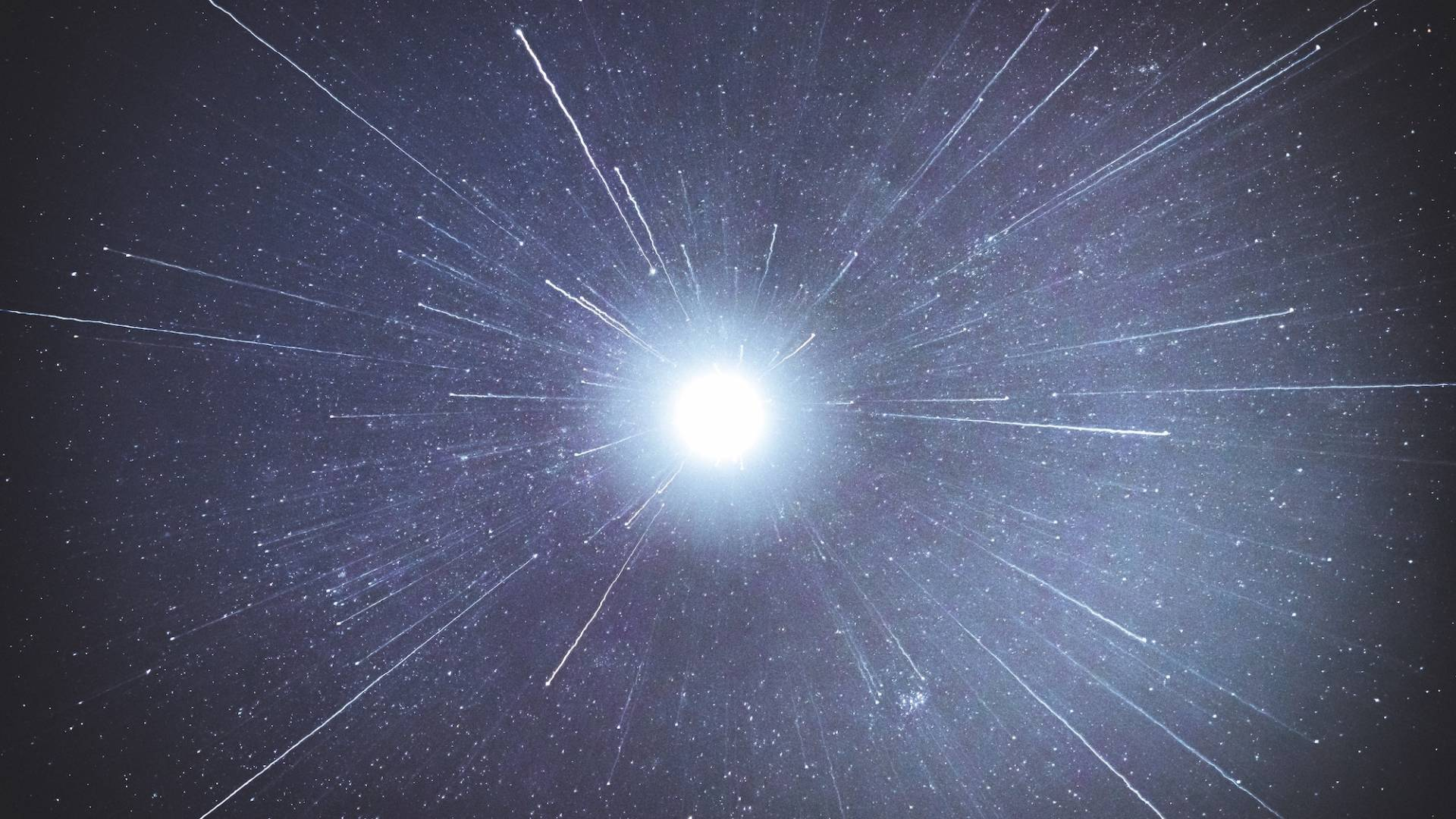 [Speaker Notes: Today, we will learn about emission.]
Big Question: How can radiant energy be converted into other forms of energy?
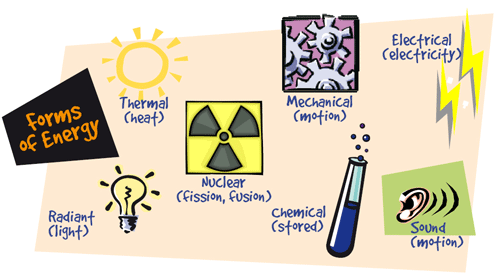 [Speaker Notes: Our “big question” is: How can radiant energy be converted into other forms of energy?
[Pause and illicit predictions from students.]

I love all these thoughtful scientific hypotheses!  Be sure to keep this question and your predictions in mind as we move through these next few lessons, and we’ll continue to revisit it.]
Demonstration
TEACHER DIRECTIONS:

Materials: Flashlight, clear glass of water, masking tape. 

Cover the flashlight with two pieces of masking tape leaving a slit in the middle.
Shine the flashlight through a glass of water onto a black white wall.
The rainbow should appear on the wall.

Lead students in questioning about how rainbows are made and how it relates to light emission.
[Speaker Notes: Let’s do a quick demonstration that will help get our brains ready to think about emission, and how it relates to our big question.]
[Speaker Notes: Now, let’s pause for a moment to check your understanding.]
How is a rainbow made?
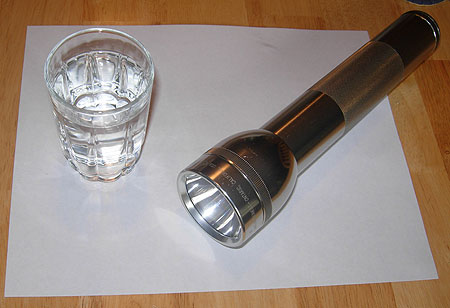 [Speaker Notes: How is a rainbow made?

[A rainbow forms when light emitted from the sun enters a water droplet and reflects into the visible light spectrum.]]
[Speaker Notes: Let’s review some terms & concepts that you already learned and make sure you are firm in your understanding.]
Energy: the ability to do work
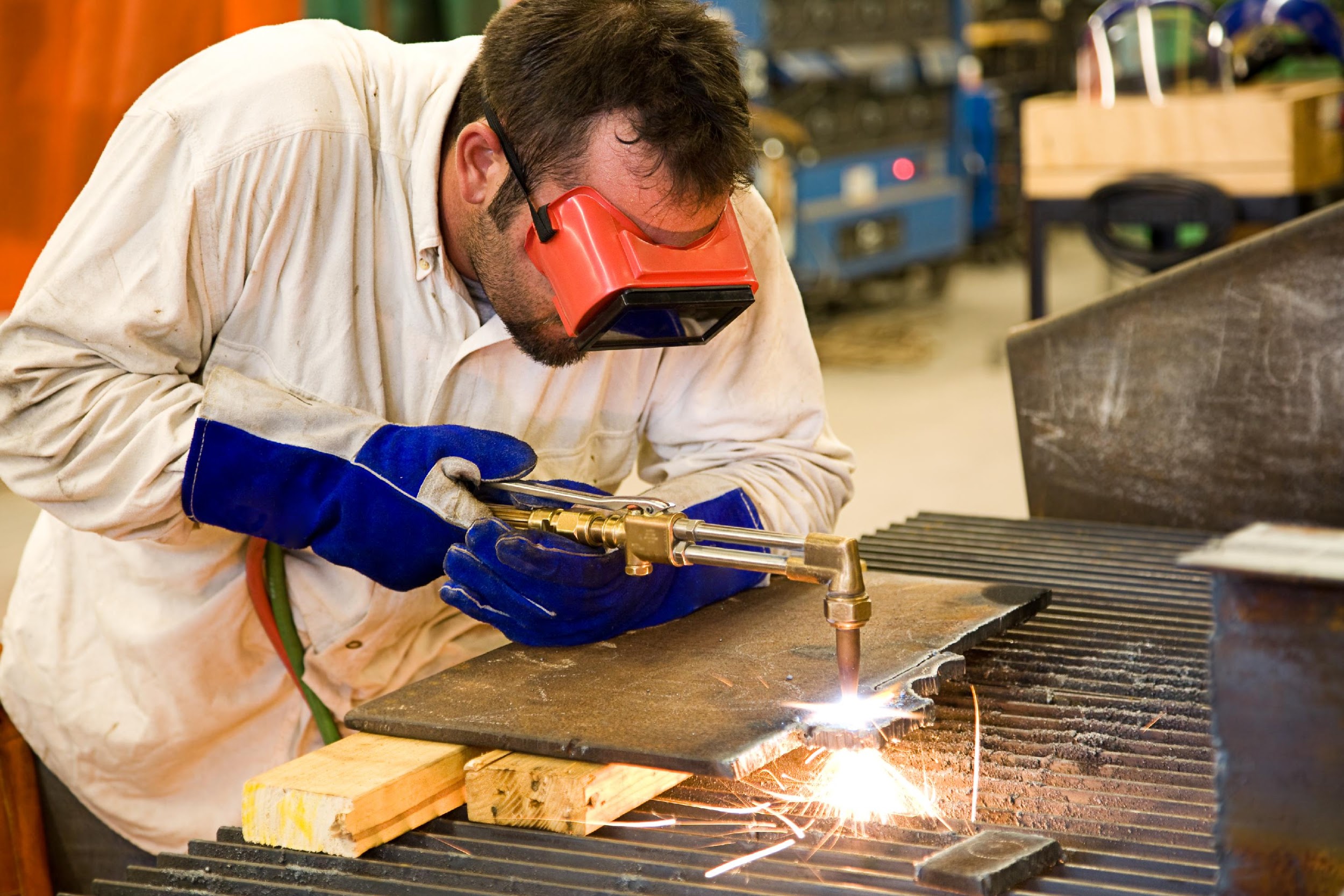 [Speaker Notes: Energy is the ability to do work. An example can include a man has energy that helps him do his work.]
Waves: disturbances that travel through a medium, transporting energy from one location to another without transporting matter
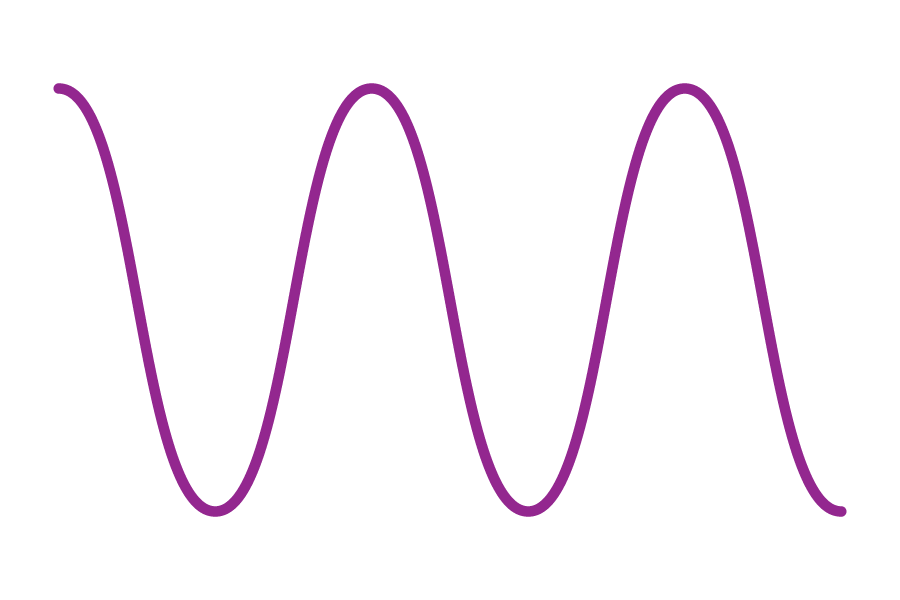 [Speaker Notes: Waves are disturbances that travel through a medium, transporting energy from one location to another without transporting matter.]
Medium: any material that waves can travel through
[Speaker Notes: A medium is any material that waves can travel through.]
Visible Light: wavelengths that are visible to the human eye
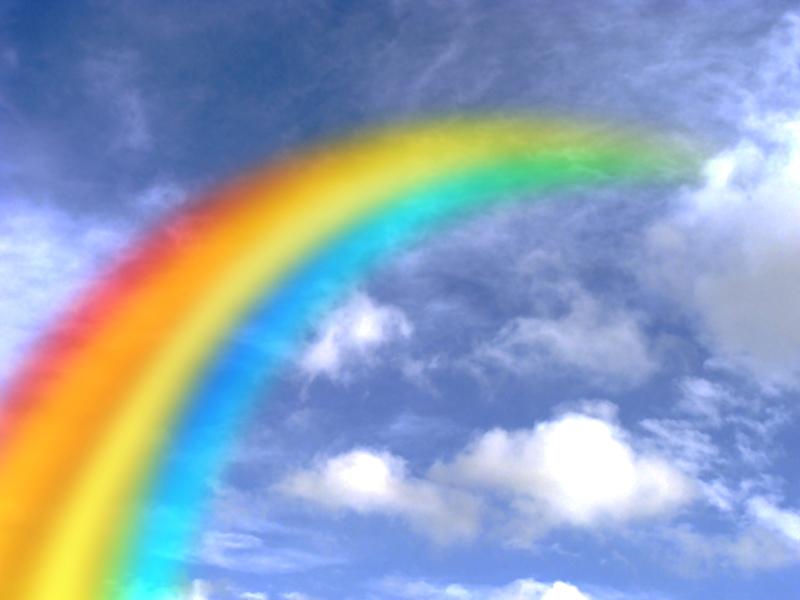 [Speaker Notes: Visible light waves are wavelengths that are visible to the human eye. They are the only waves on the electromagnetic spectrum that are visible. They have wavelengths that are shorter than infrared radiation and longer than ultraviolet radiation. Visible light also has higher frequencies and energy than infrared radiation.]
Radiant Energy: light energy, energy from light
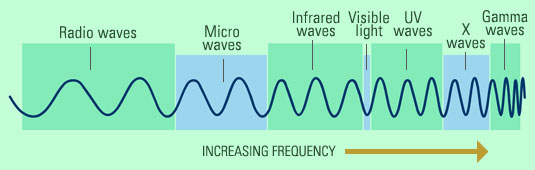 [Speaker Notes: The energy of electromagnetic spectrum (light waves) is called radiant energy. It is sometimes referred to as light energy, although very little of the electromagnetic spectrum is visible to the human eye.]
Absorption: the process of taking in radiant energy
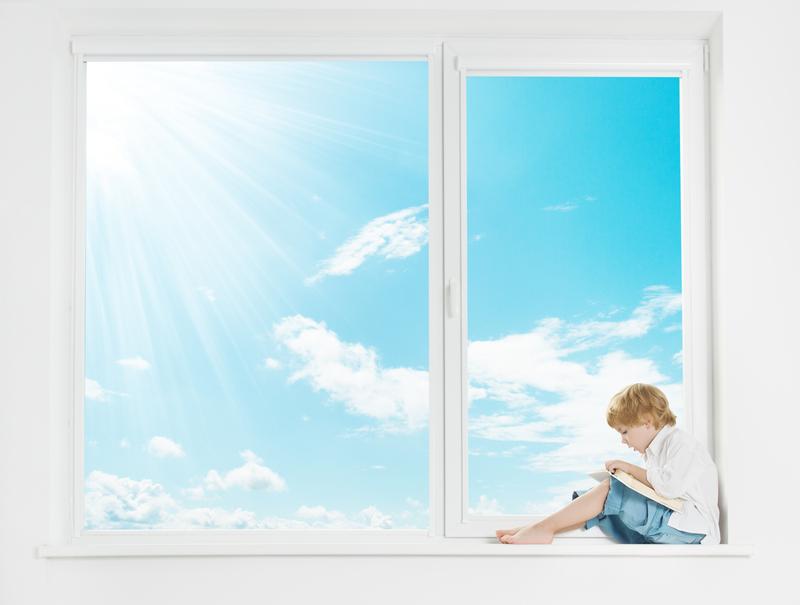 [Speaker Notes: Absorption is the process of taking in radiant energy.]
[Speaker Notes: Now, let’s pause for a moment to check your understanding.]
Energy is the ability to do _______.
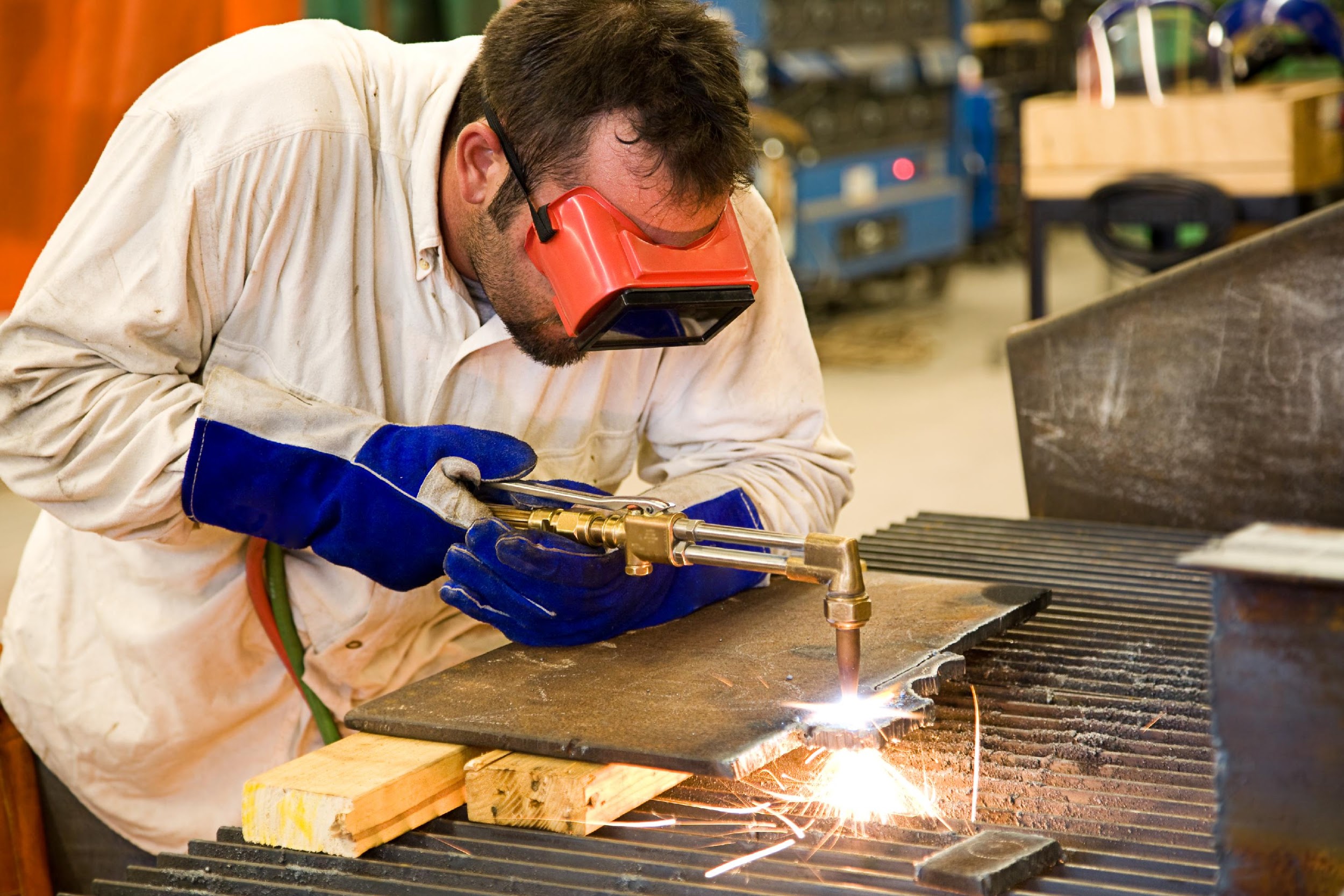 [Speaker Notes: Energy is the ability to do _________.]
Energy is the ability to do work.
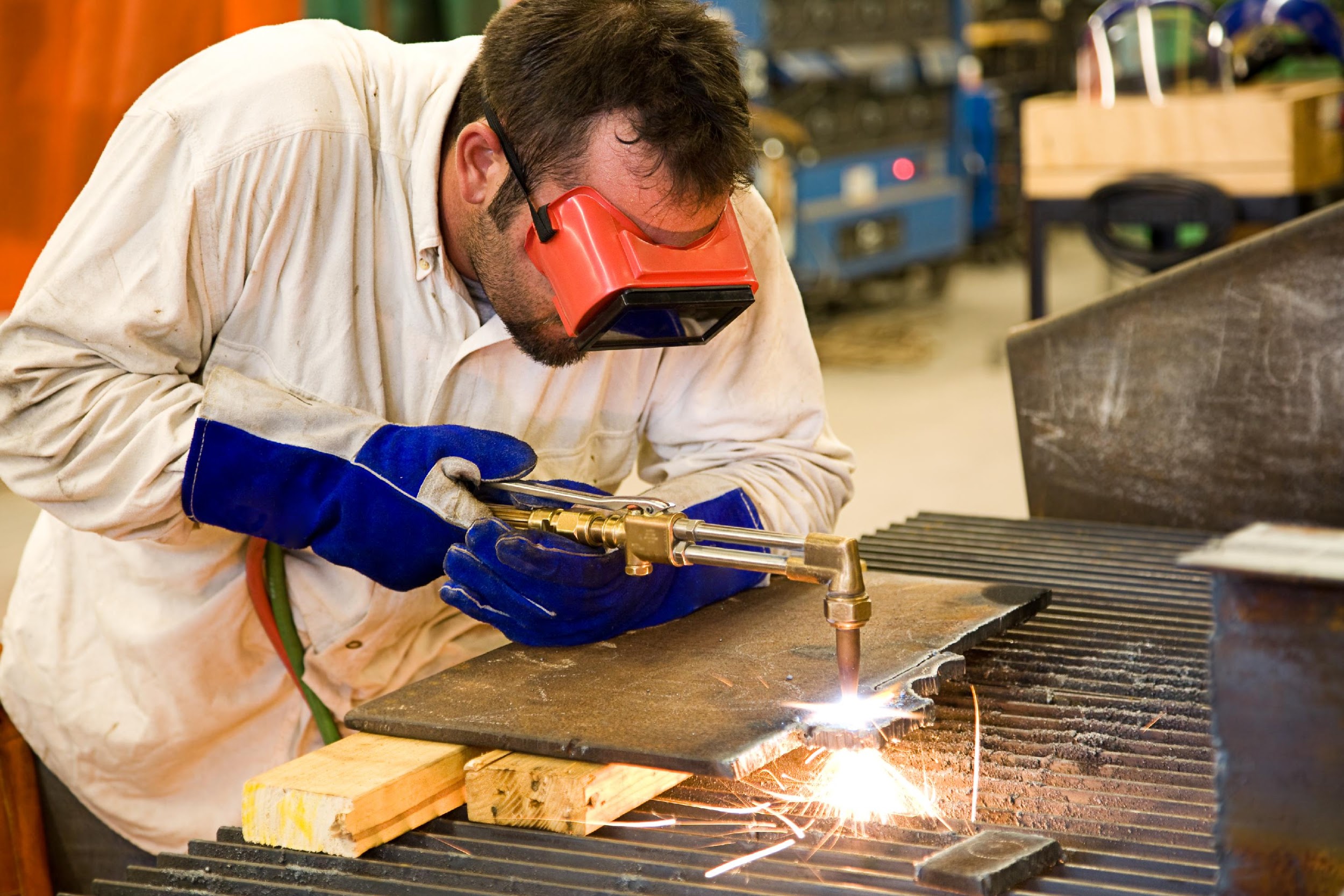 [Speaker Notes: Energy is the ability to do work.]
What are waves?
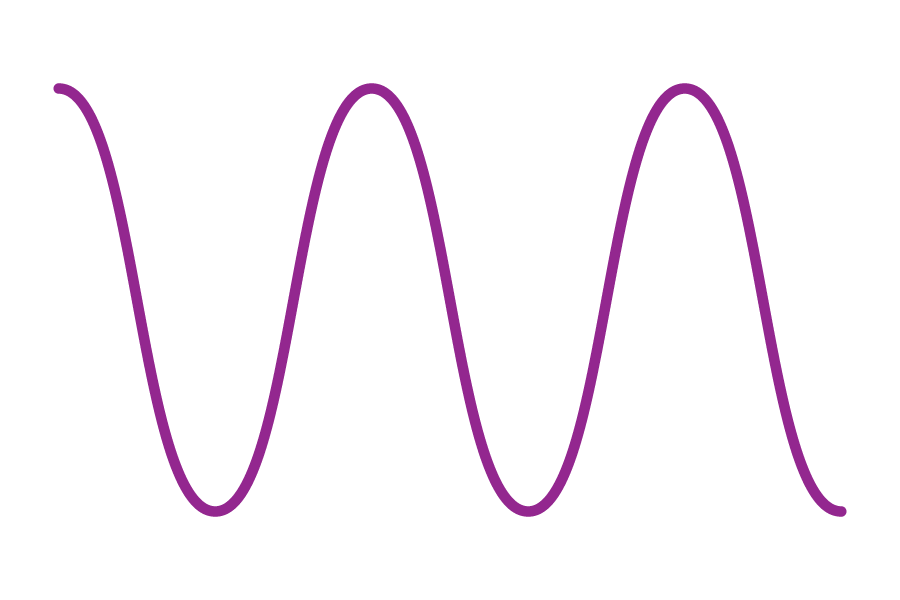 [Speaker Notes: What are waves?

[Waves are disturbances that travel through a medium, transporting energy from one location to another without transporting matter.]]
What is a medium?
[Speaker Notes: What is a medium?

[A medium is any material that waves can travel through.]]
How is visible light related to the electromagnetic spectrum?
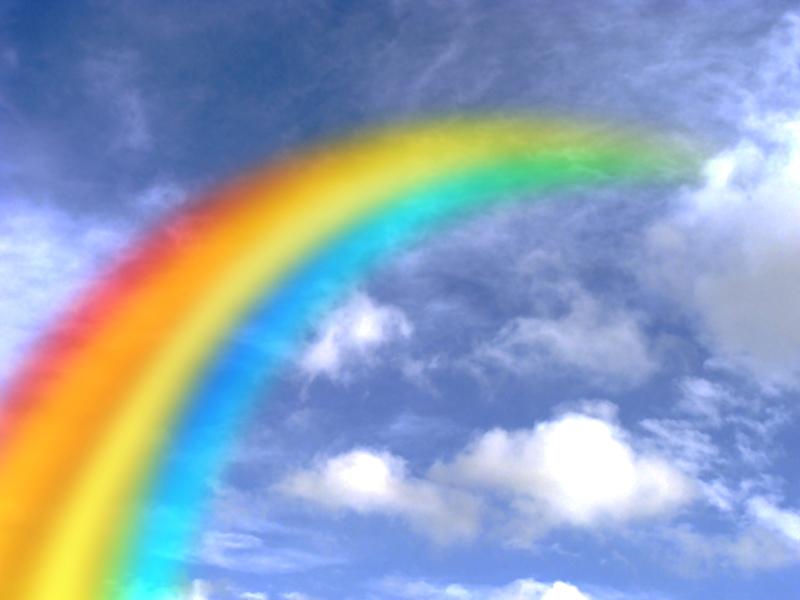 [Speaker Notes: How is visible light related to the electromagnetic spectrum?

[Visible light waves are the only waves on the electromagnetic spectrum. They have wavelengths that are shorter than infrared radiation and longer than ultraviolet radiation. Visible light also has higher frequencies and energy than infrared radiation.]]
What is absorption?
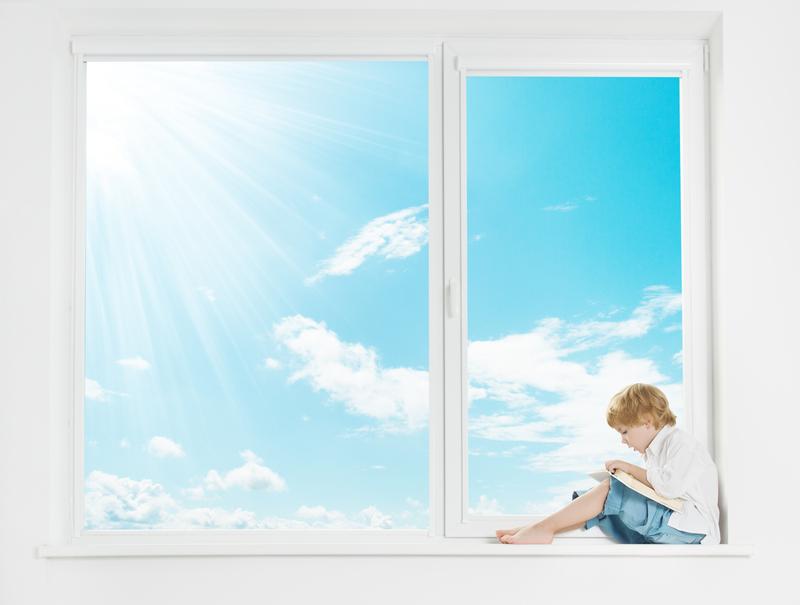 [Speaker Notes: What is absorption? 

[Absorption is the process of taking in radiant energy.]]
Emission
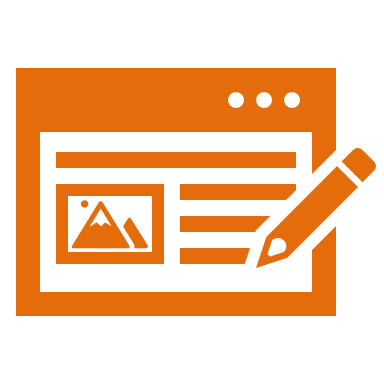 [Speaker Notes: Now that we’ve reviewed, let’s define our new term, emission.]
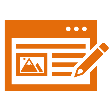 Emission: the process of giving off radiant energy
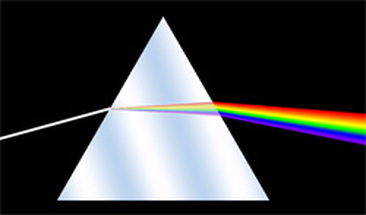 [Speaker Notes: Emission is the process of giving off radiant energy.]
[Speaker Notes: Let’s check-in for understanding.]
What is emission?
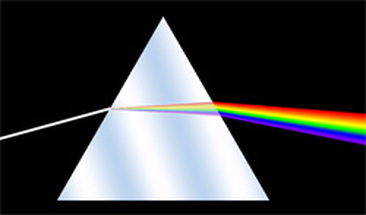 [Speaker Notes: What is emission?

[Emission is the process of giving off radiant energy.]]
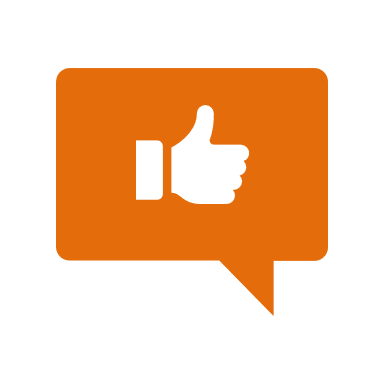 [Speaker Notes: Now, let’s talk about some examples of emission.]
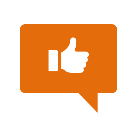 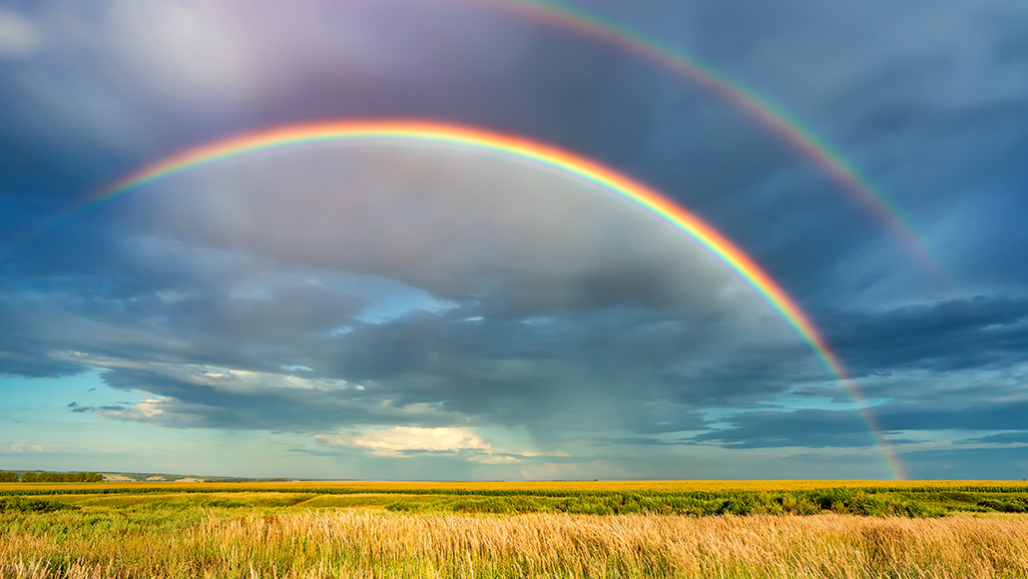 [Speaker Notes: A rainbow forms when light emitted from the sun enters a water droplet and reflects into the visible light spectrum. Therefore, a rainbow is an example of light emitted from the sun.]
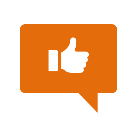 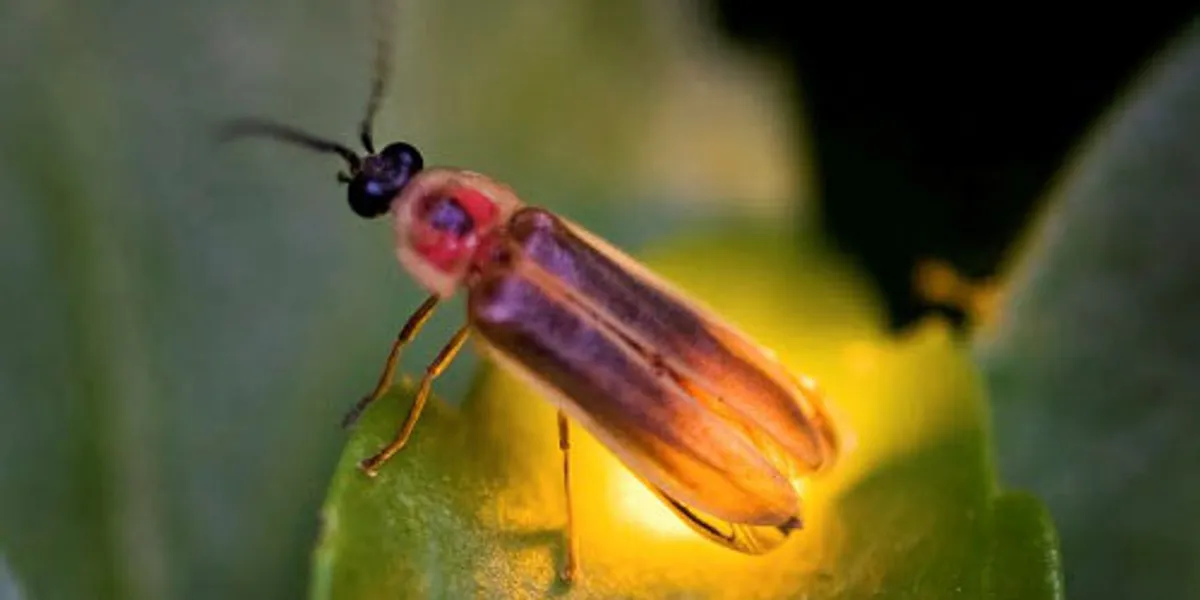 [Speaker Notes: Fireflies produce light in their bodies through a special chemical reaction. We can spot fireflies on summer nights because of the light that they emit.]
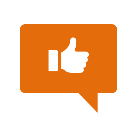 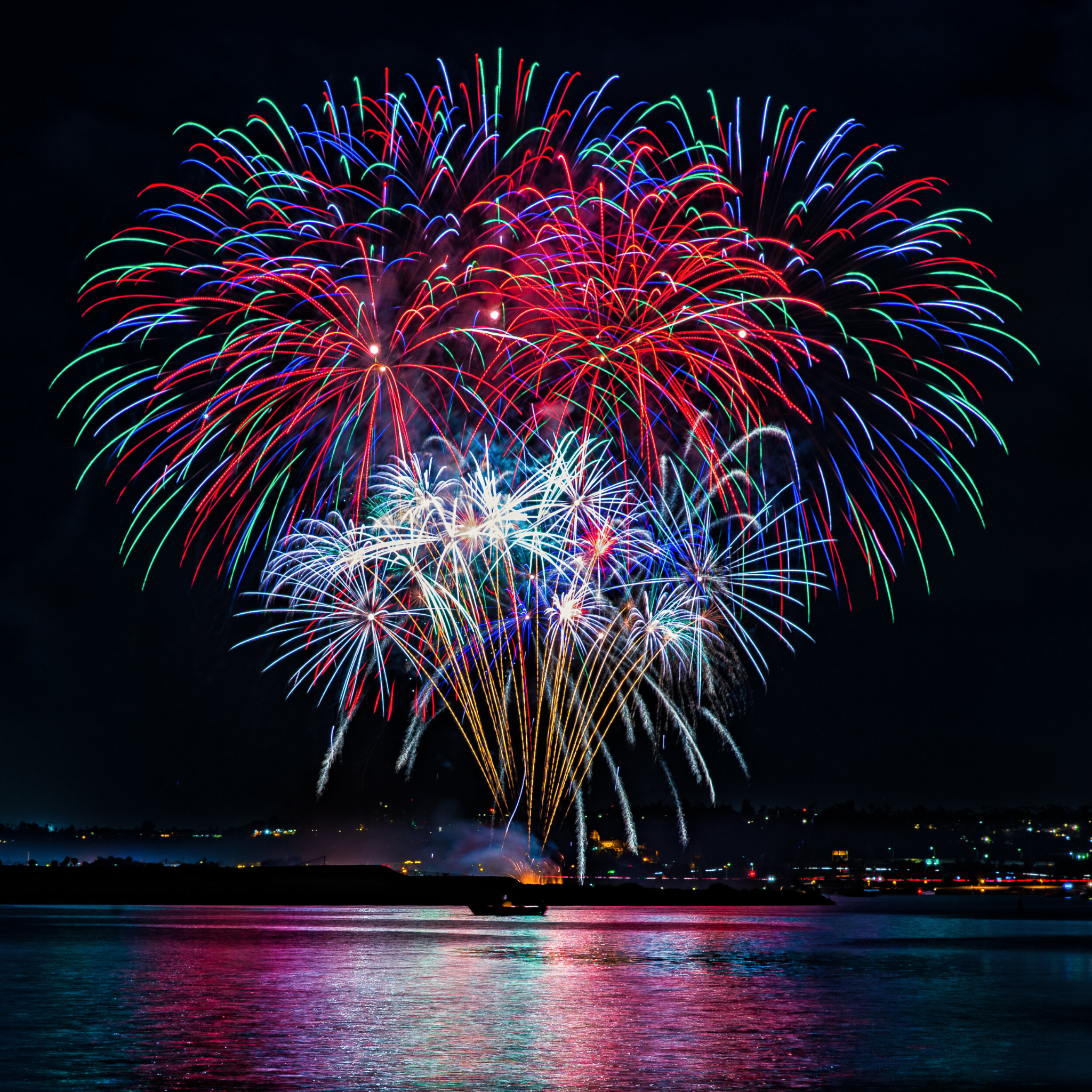 [Speaker Notes: When fireworks explode in the sky, the gunpowder reactions produce a lot of energy. Some of that excess energy is emitted as light to make all the cool colors we see.]
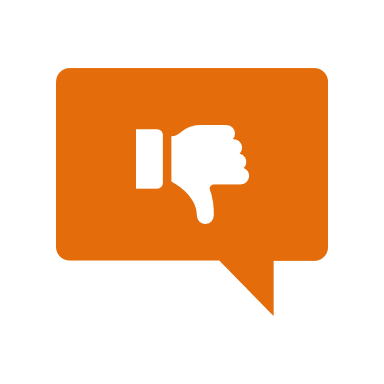 [Speaker Notes: Next, let’s talk about some non-examples of emission.]
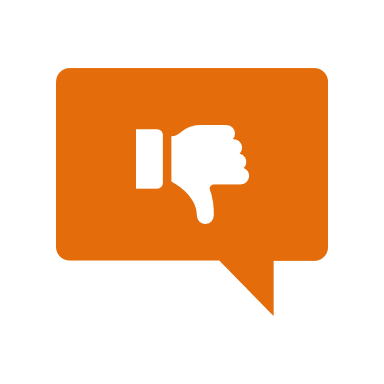 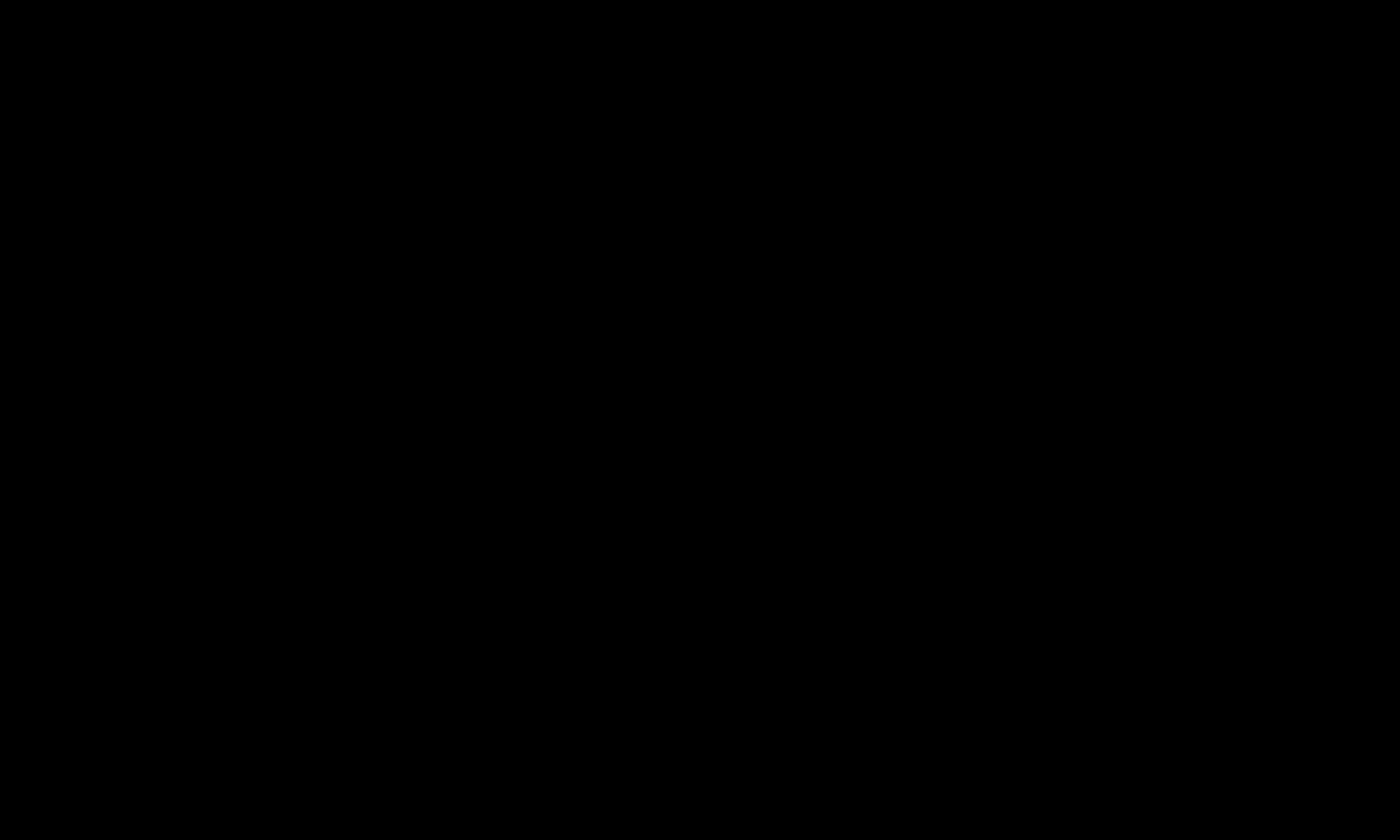 [Speaker Notes: Black absorbs all colors of the visible spectrum and does not emit any of them. Therefore, black is not an example of emission.]
[Speaker Notes: Let’s check-in for understanding.]
Provide one example of emission.
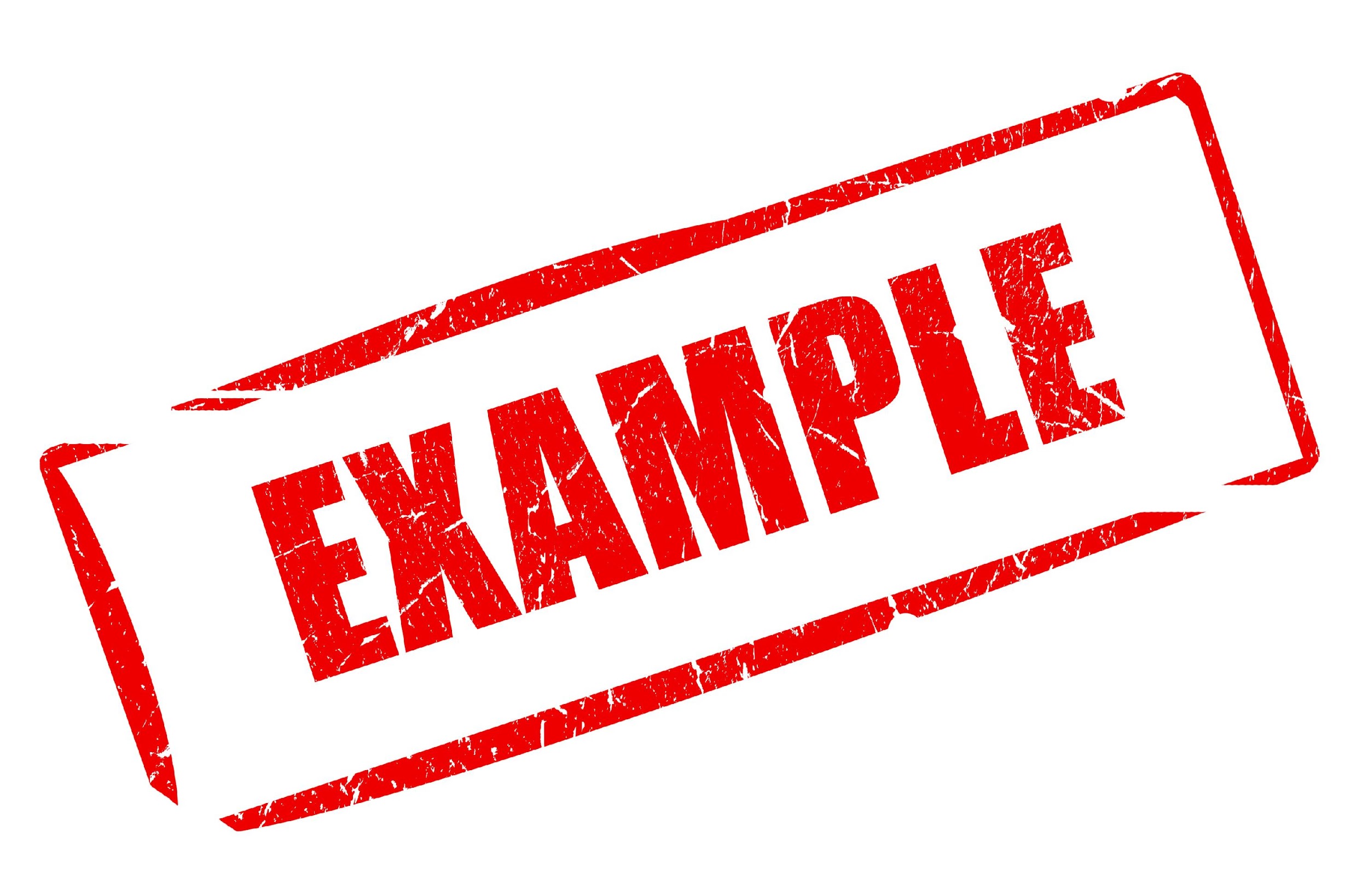 [Speaker Notes: Provide one example of emission.]
Why is black not an example of emission?
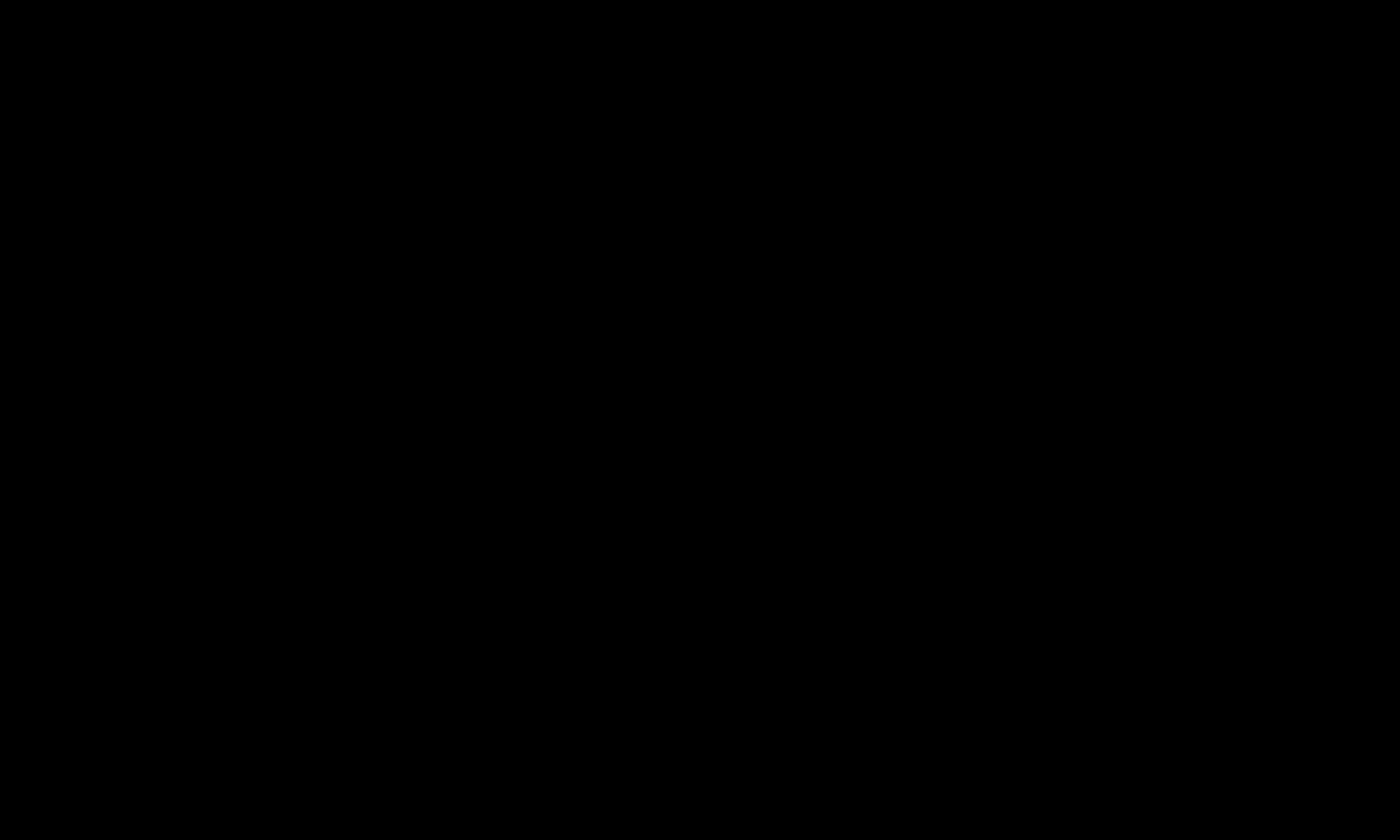 [Speaker Notes: Why is black not an example of emission?

[Black absorbs all colors of the visible spectrum and does not emit any of them. Therefore, black is not an example of emission.]]
What is emission?
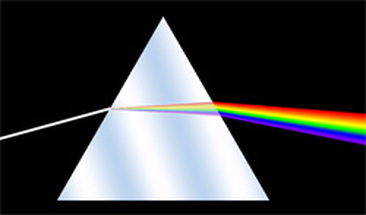 [Speaker Notes: What is emission?

[Emission is the process of giving off radiant energy.]]
Explain the difference between absorption and emission.
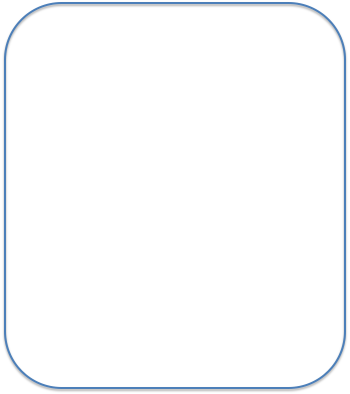 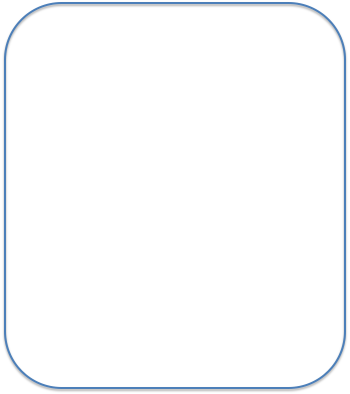 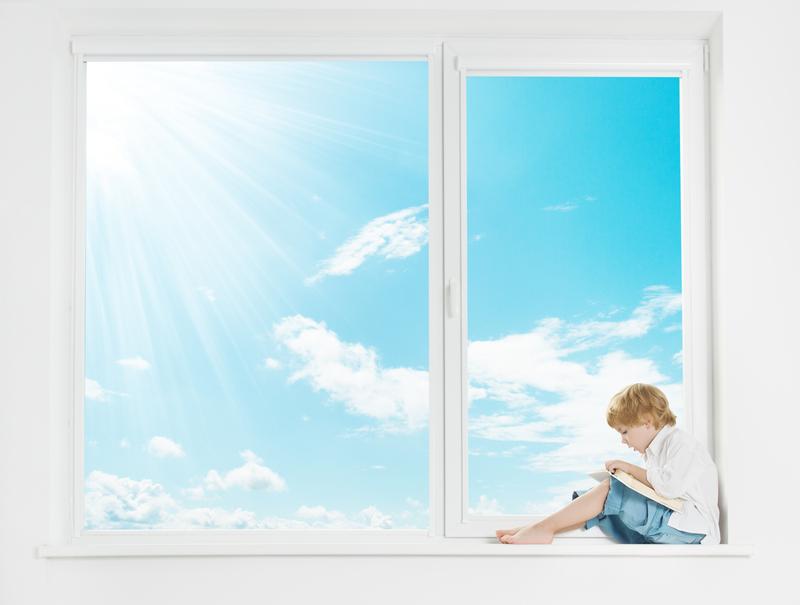 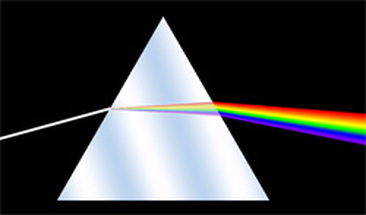 [Speaker Notes: Explain the difference between absorption and emission.

[Absorption is the process of taking in radiant energy and emission is the process of giving off radiant energy.]]
Remember!!!
[Speaker Notes: So remember!]
Emission: the process of giving off radiant energy
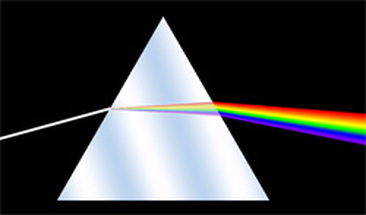 [Speaker Notes: Emission is the process of giving off radiant energy.]
Big Question: How can radiant energy be converted into other forms of energy?
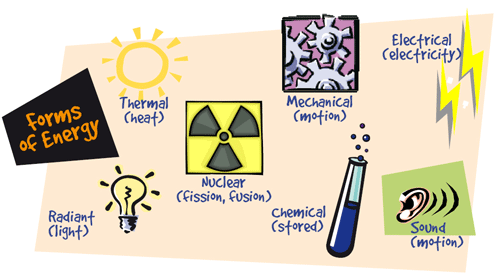 [Speaker Notes: Explicit cue to revisit the big question at the end of the lesson: Okay everyone. Now that we’ve learned the term, let’s reflect once more on our big question.  Was there anything that we predicted earlier that was correct or incorrect? Do you have any new hypotheses to share?]
Simulation Activity
Neon Lights
(CK-12)
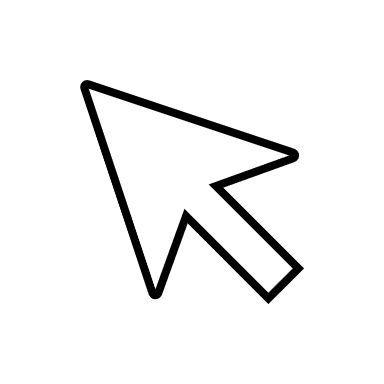 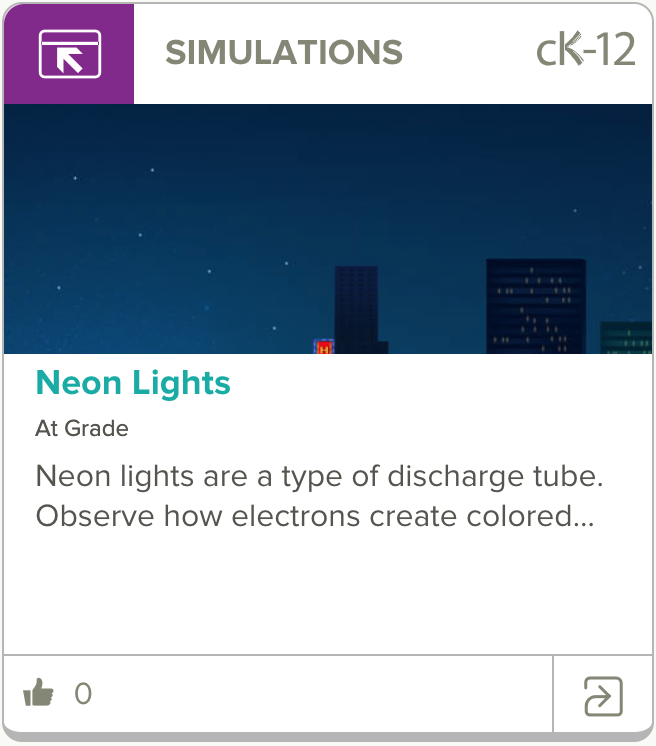 Click the link above for a simulation to deepen your understanding of emission.
[Speaker Notes: Click the link above for a simulation to deepen your understanding of emission.]
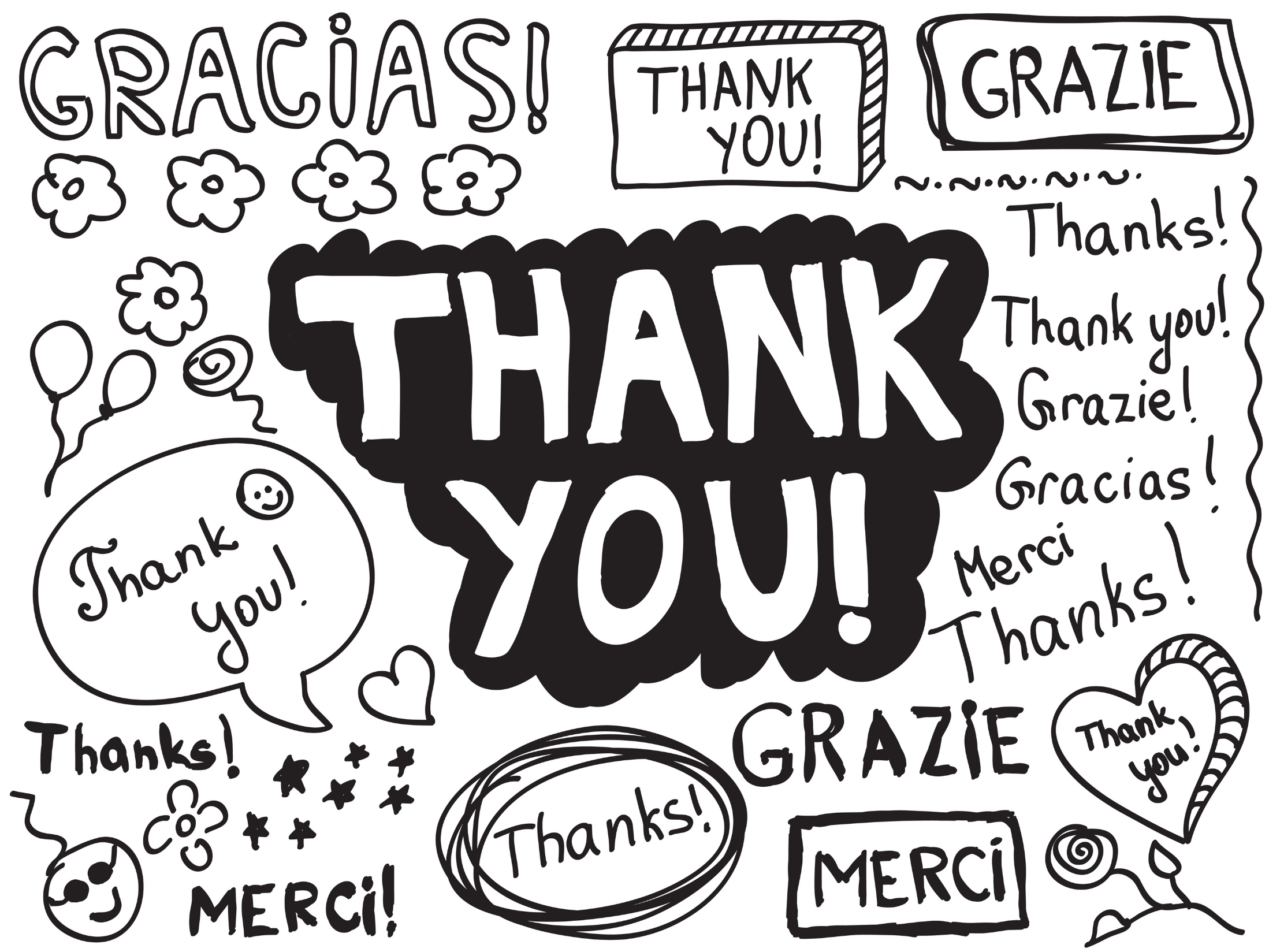 [Speaker Notes: Thanks for watching, and please continue watching CAPs available from this website.]
This Video Was Created With Resources From:
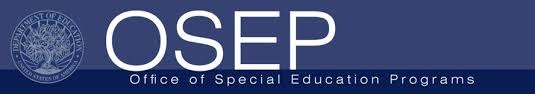 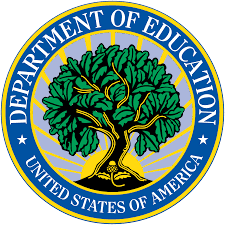 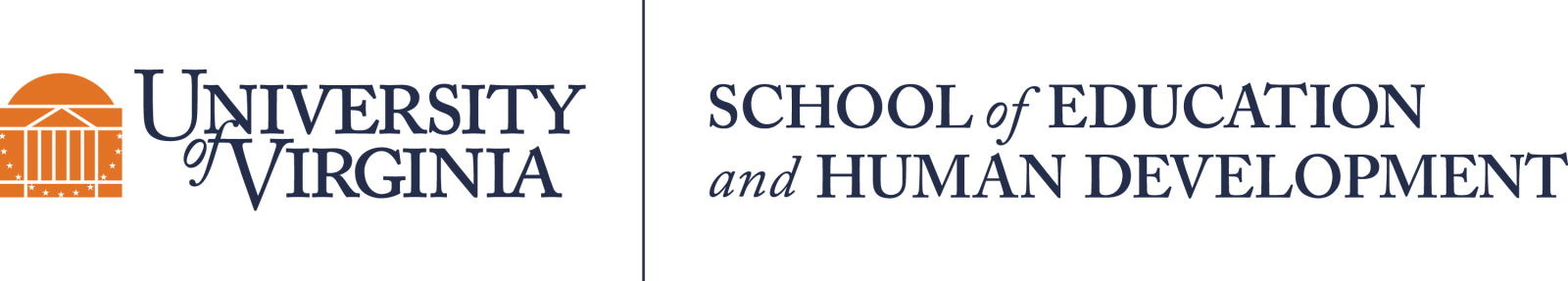 Questions or Comments

 Michael Kennedy, Ph.D.          MKennedy@Virginia.edu 
Rachel L Kunemund, Ph.D.	             rk8vm@virginia.edu